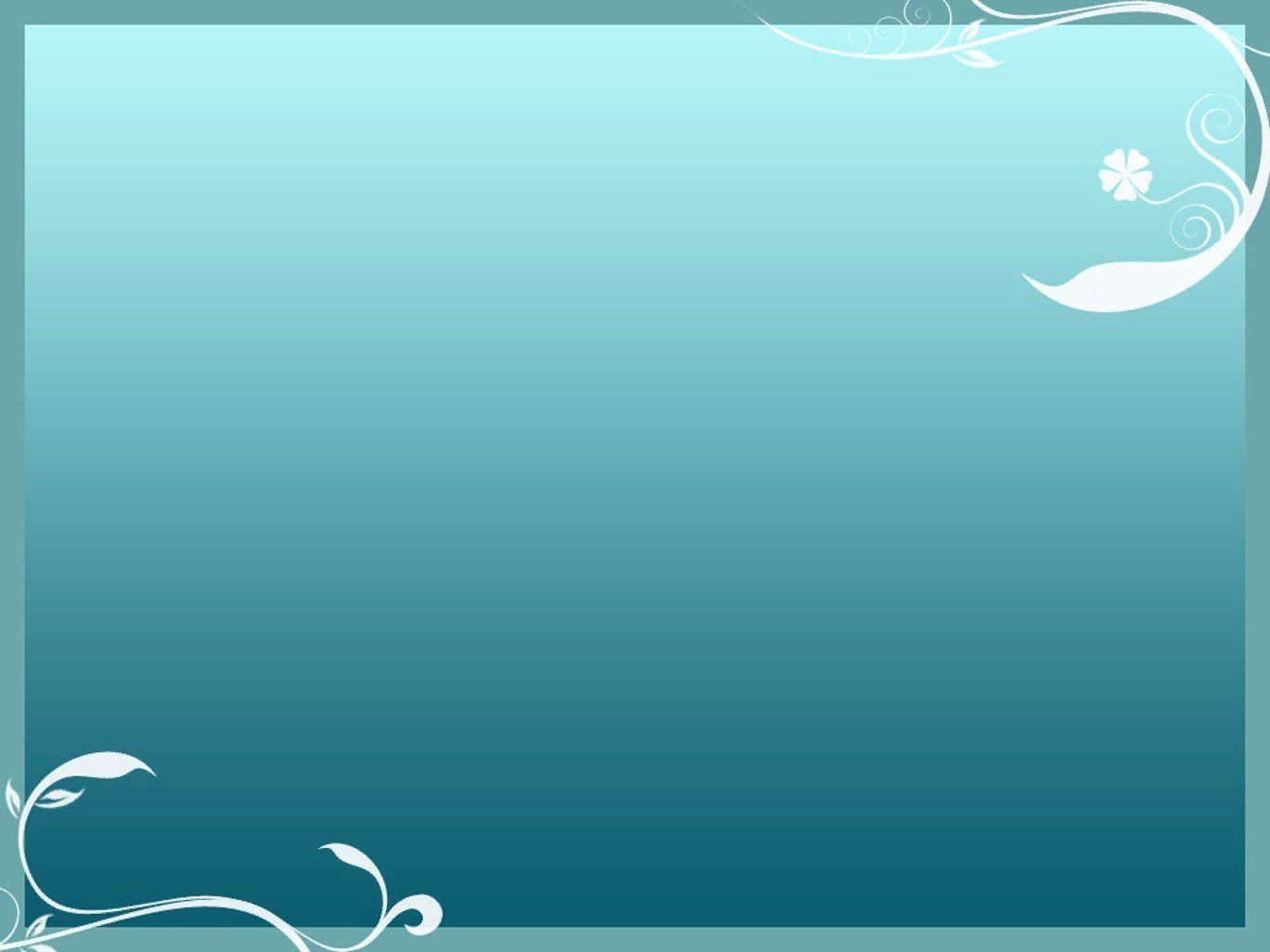 Министерство образования РМ
ПОРТФОЛИО
Мамоновой Яны Васильевны,
воспитателя
МДОУ «Детский сад №125 комбинированного вида»
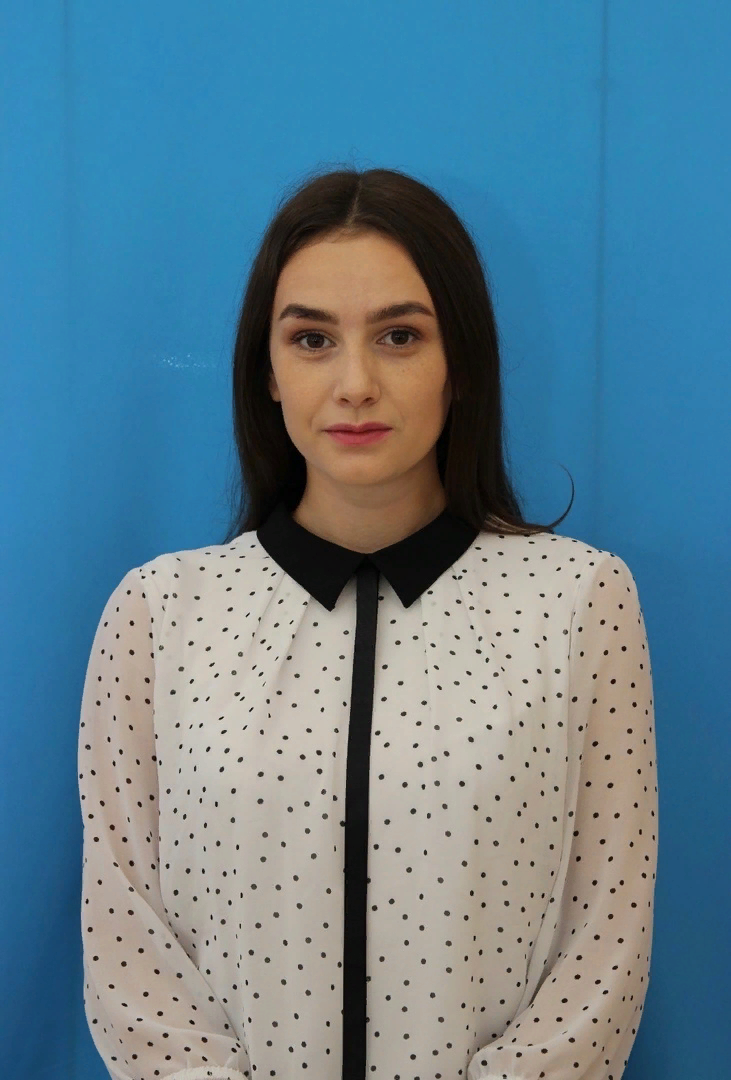 Дата рождения: 28.04.2001 г.
Окончила: ГБПОУ «Лукояновский педагогический колледж им.А.М.Горького», 2020
Незаконченое высшее, ННГУ им.Н.И.Лобачесвского
Специальность: дошкольное образование 
Квалификация: Воспитатель детей дошкольного возраста 
Диплом: 1152310 115491
Наличие квалификационной категории: не имею 
Стаж педагогической работы (по специальности): 3 года
В данном учреждении: 1 год
Общий трудовой стаж: 3 года
Дата последней аттестации:
Занимаемая должность: воспитатель
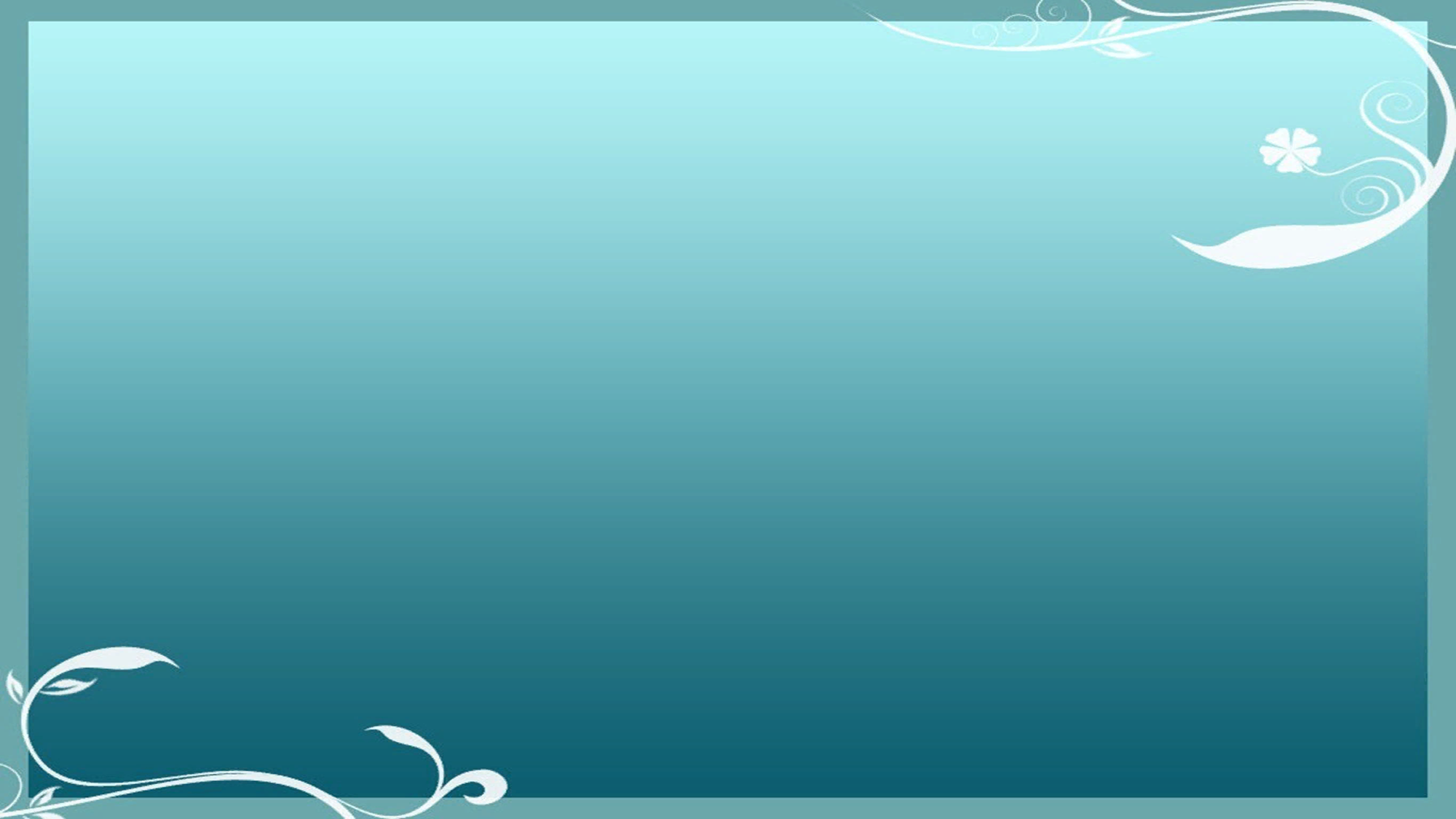 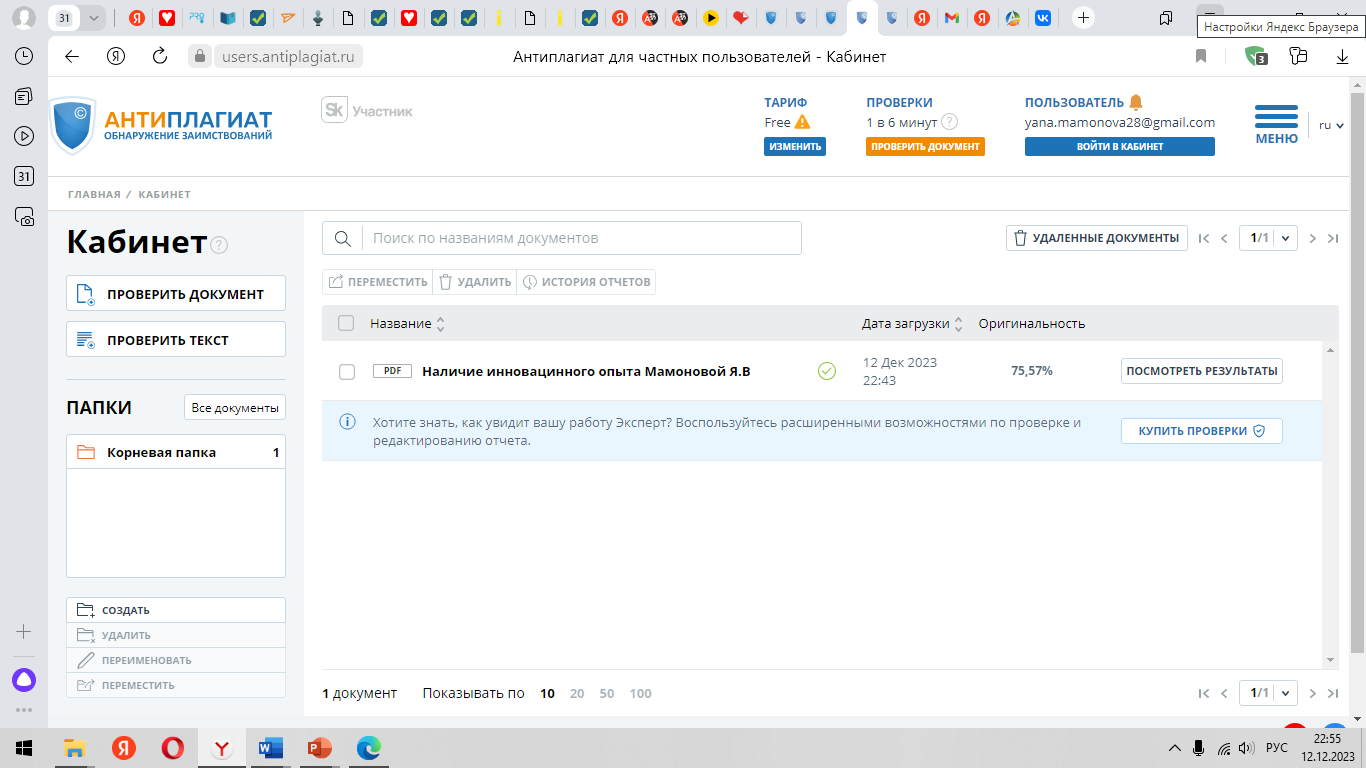 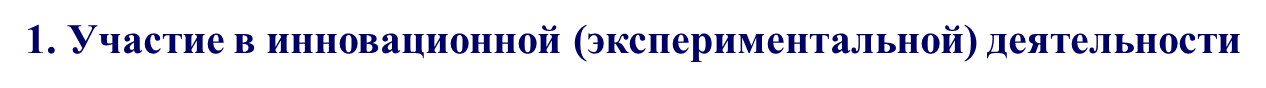 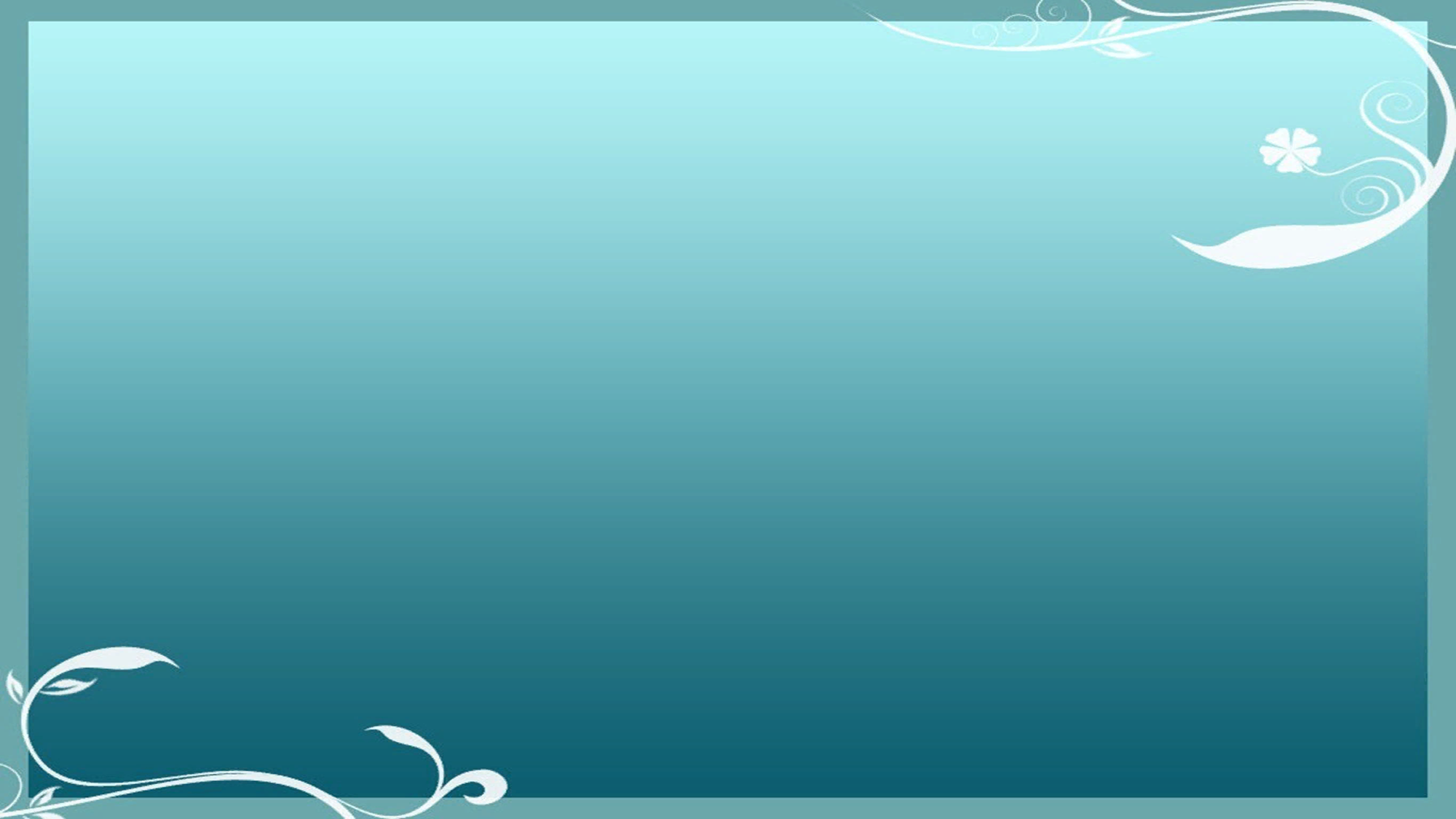 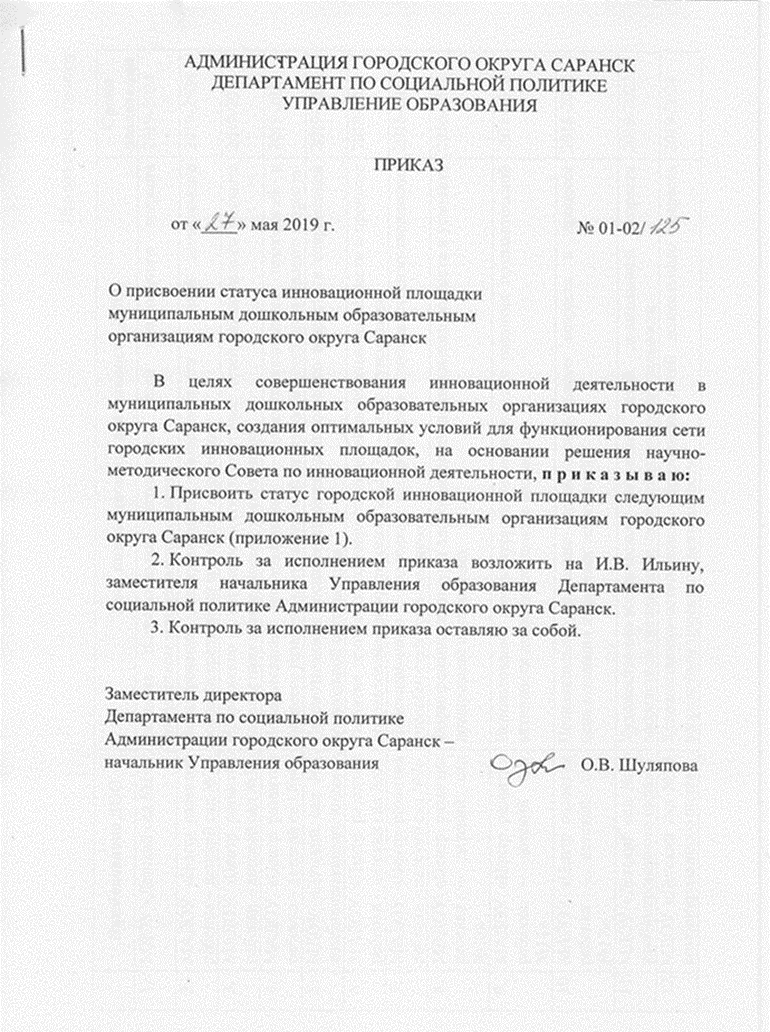 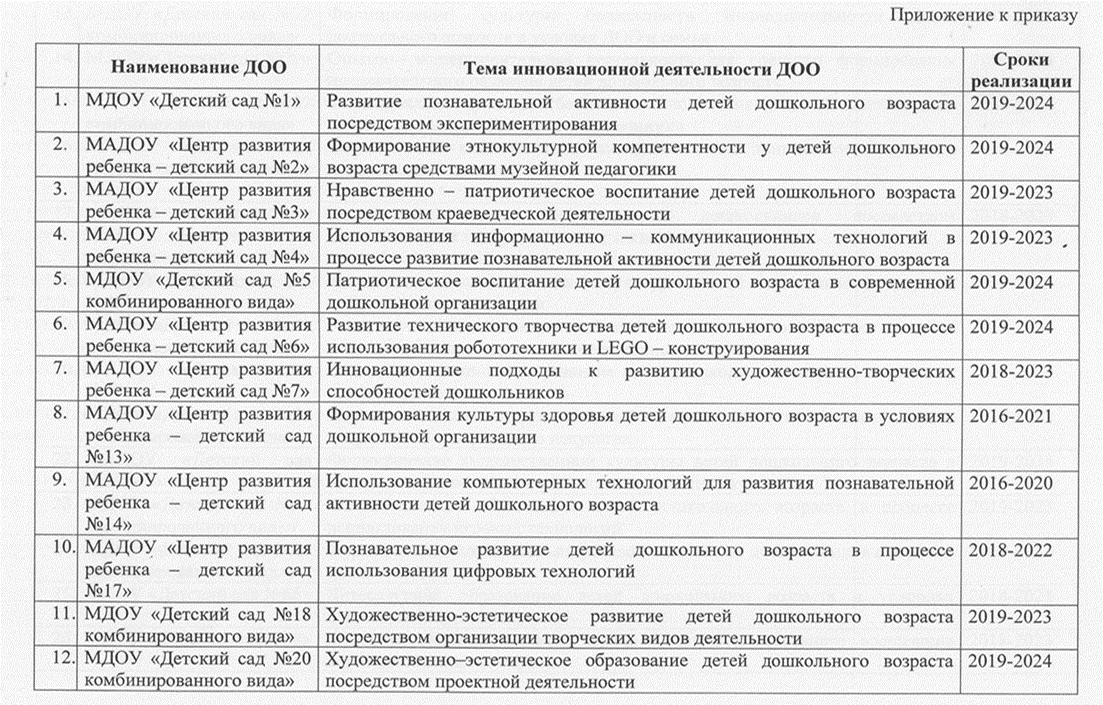 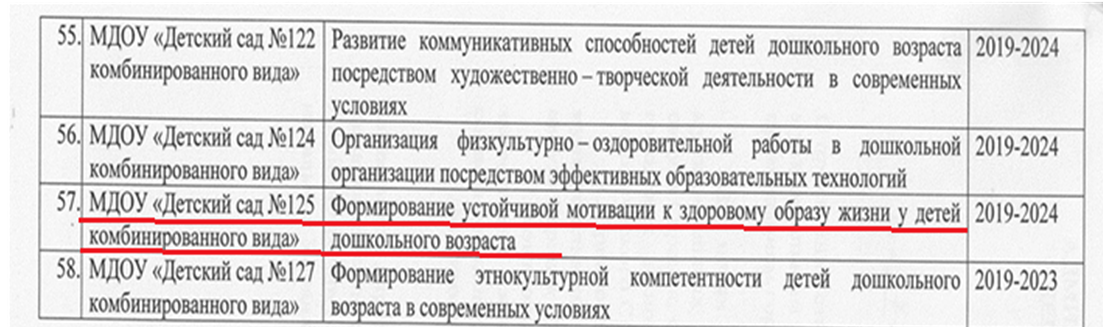 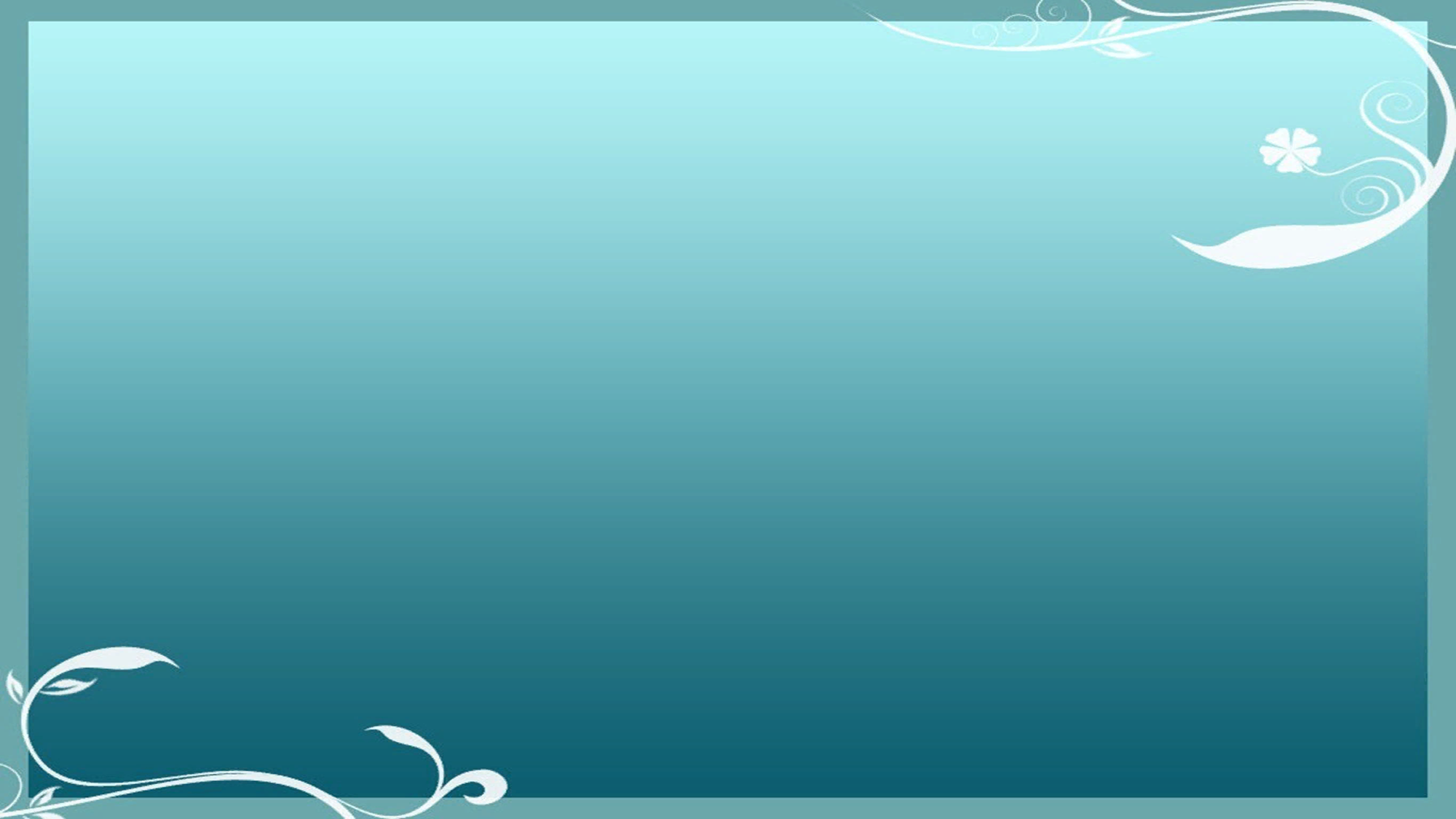 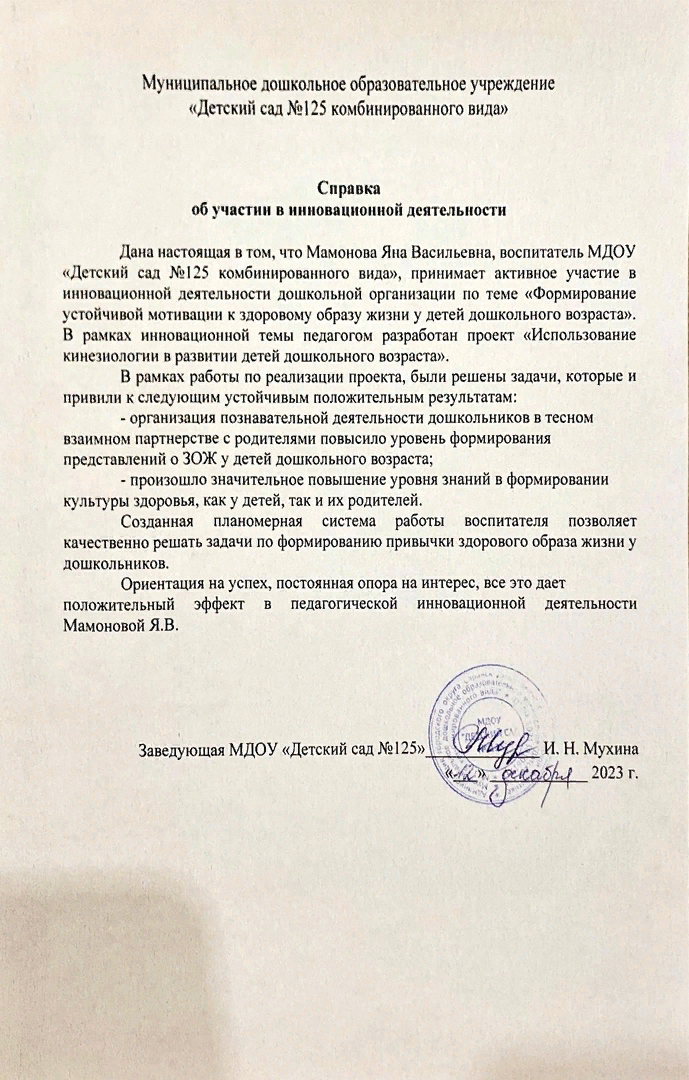 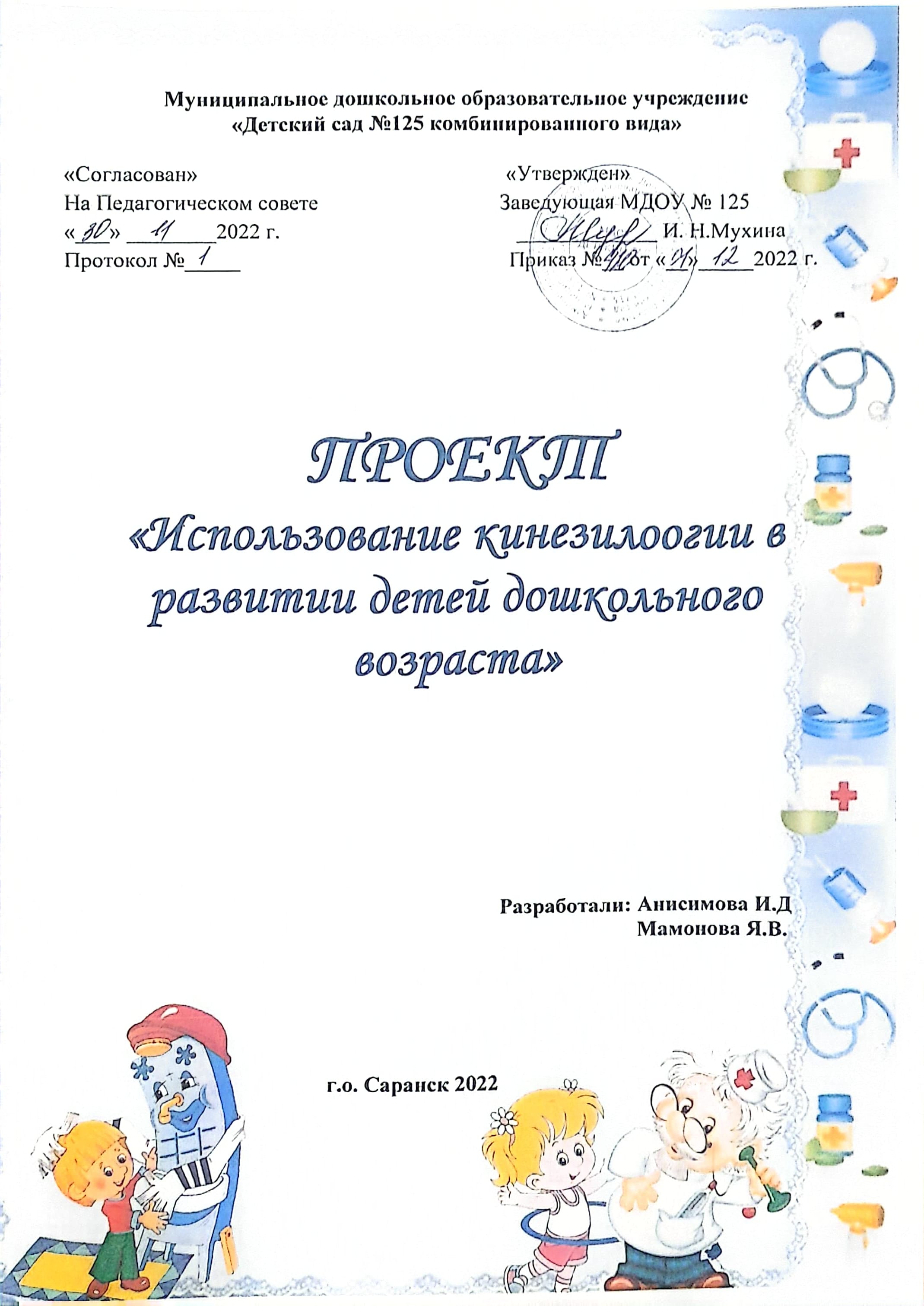 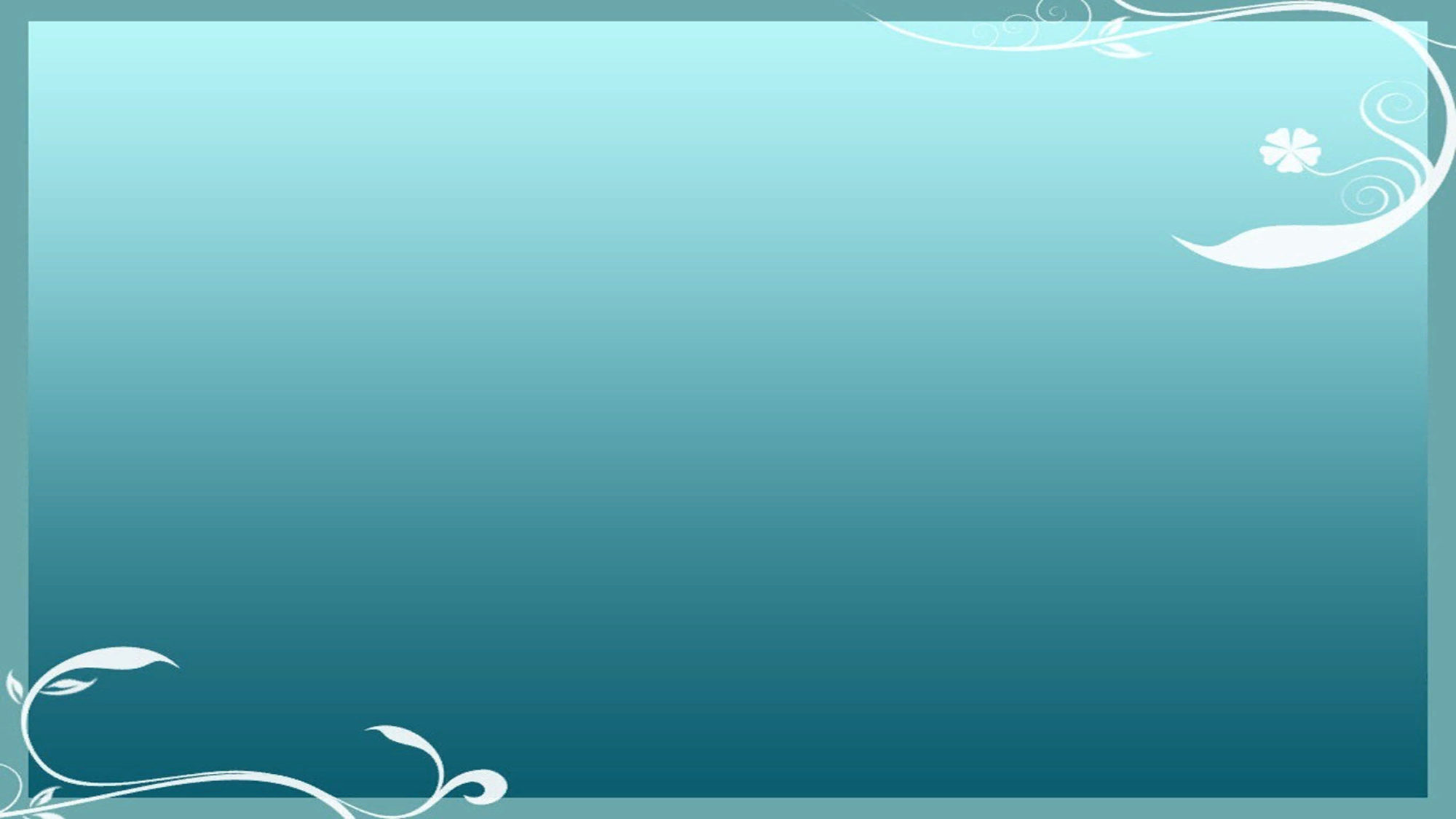 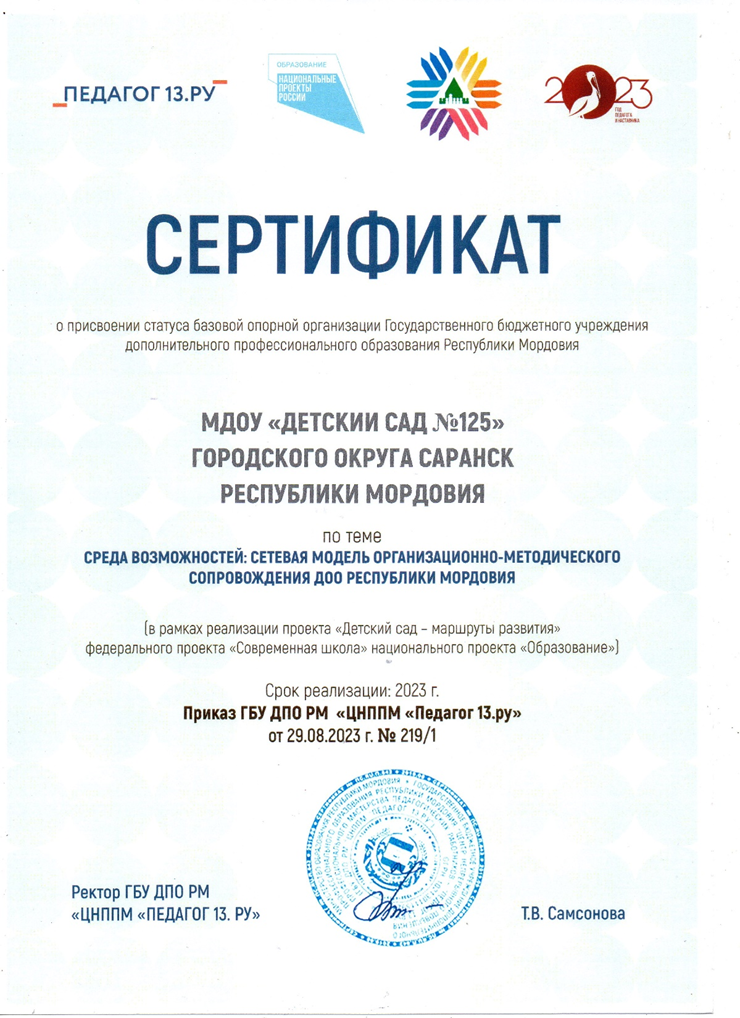 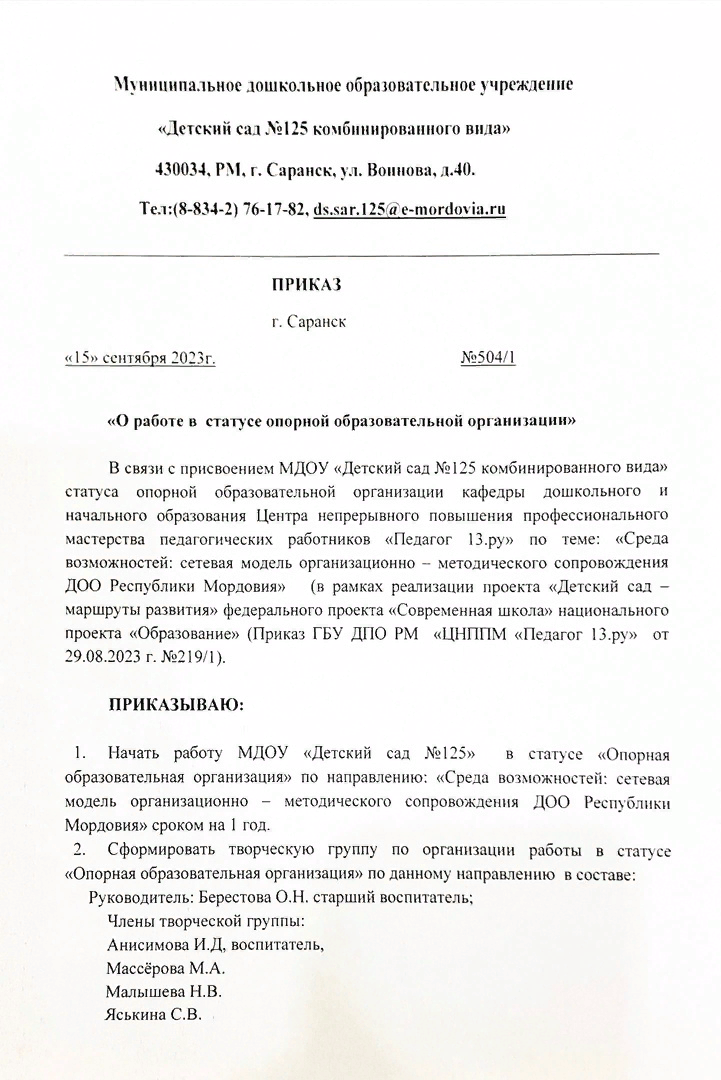 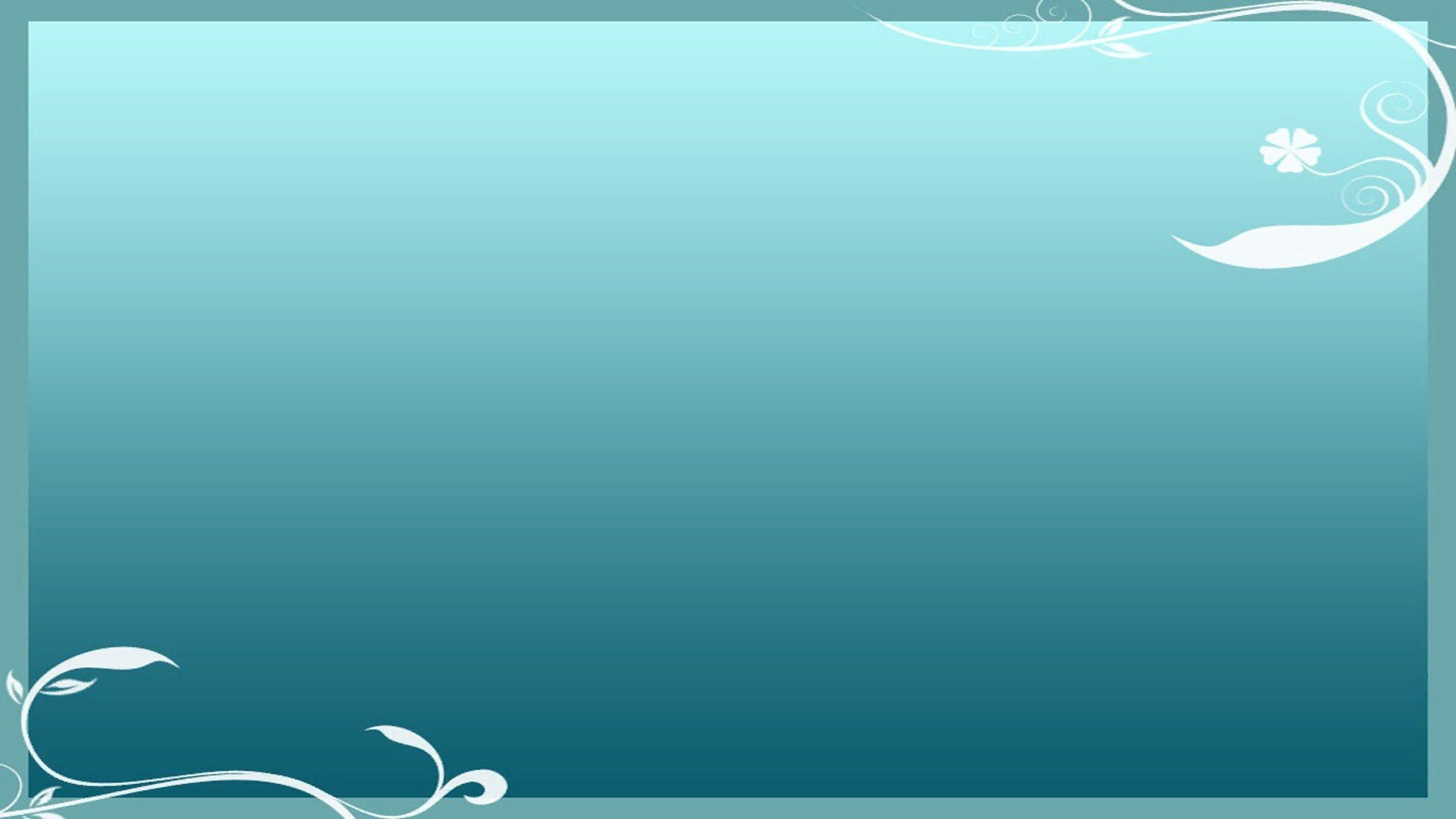 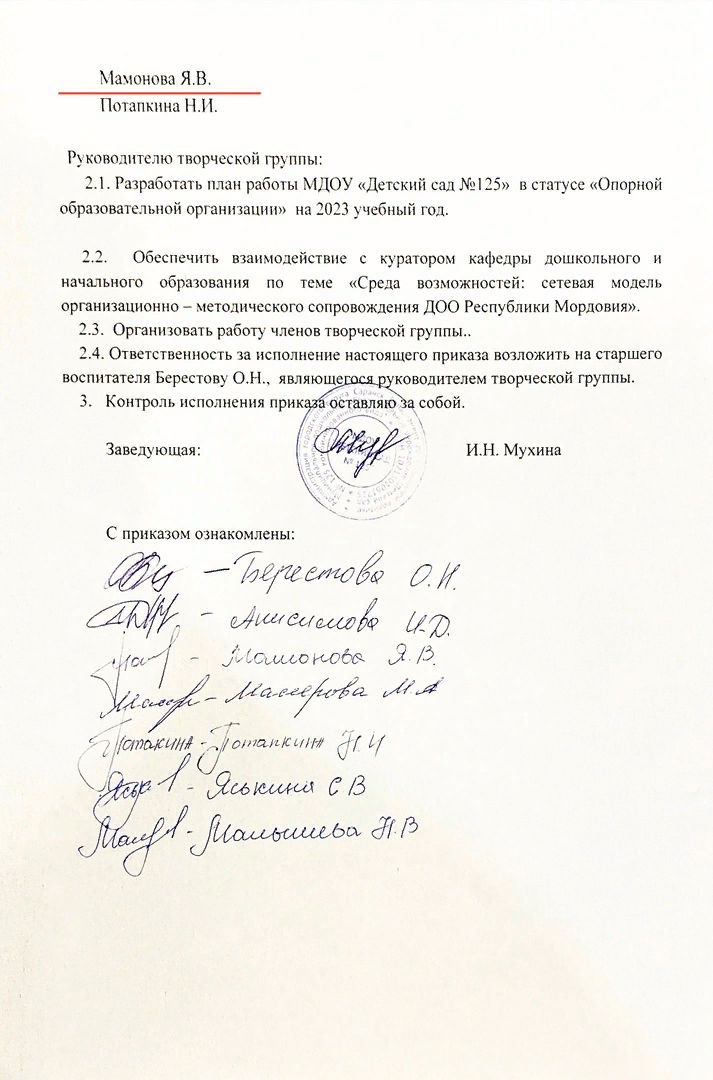 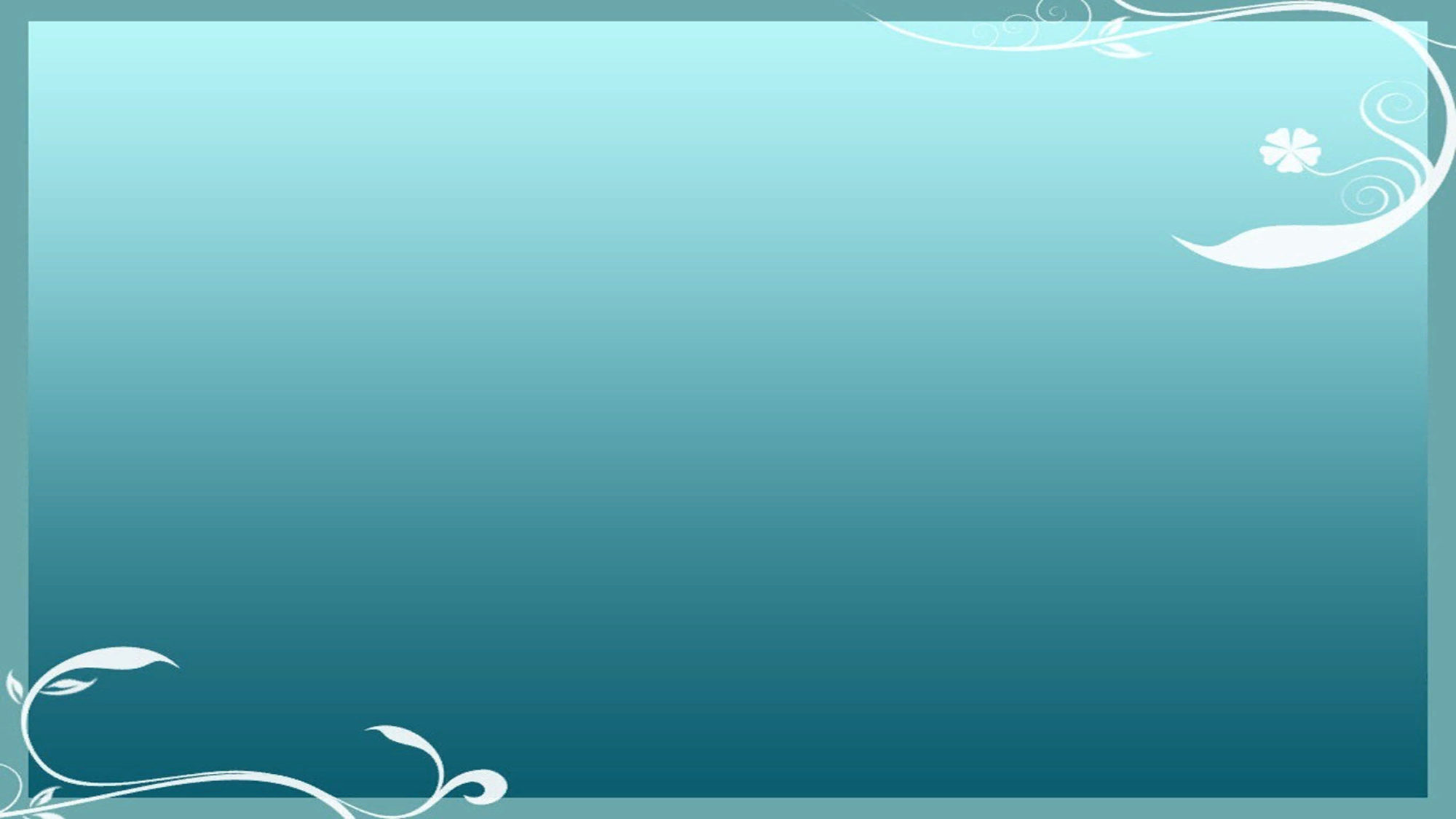 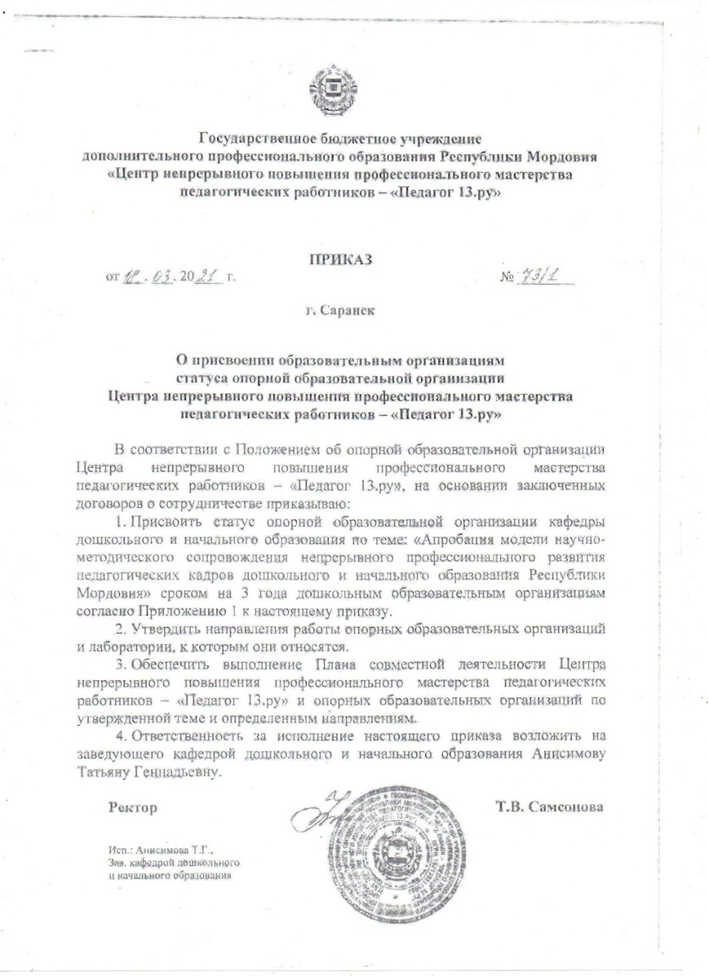 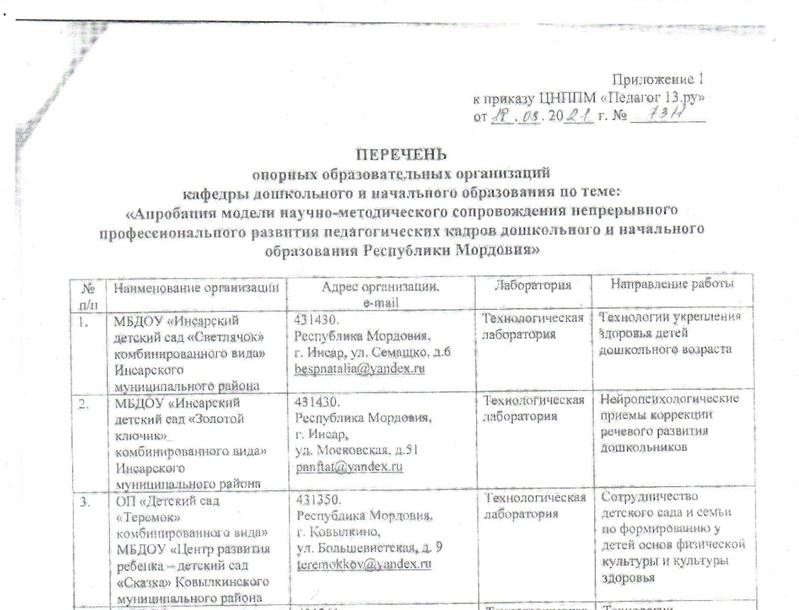 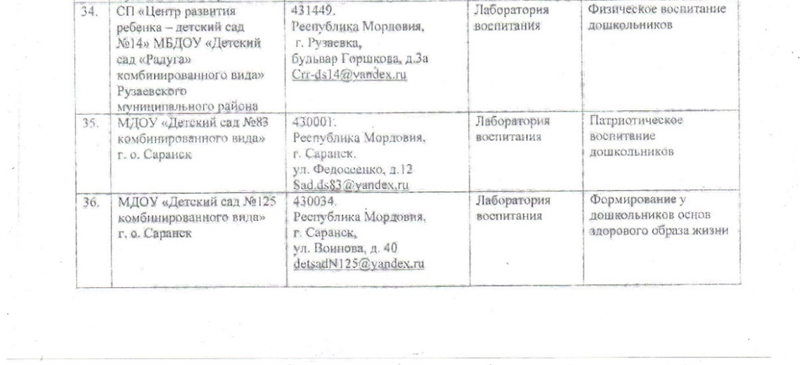 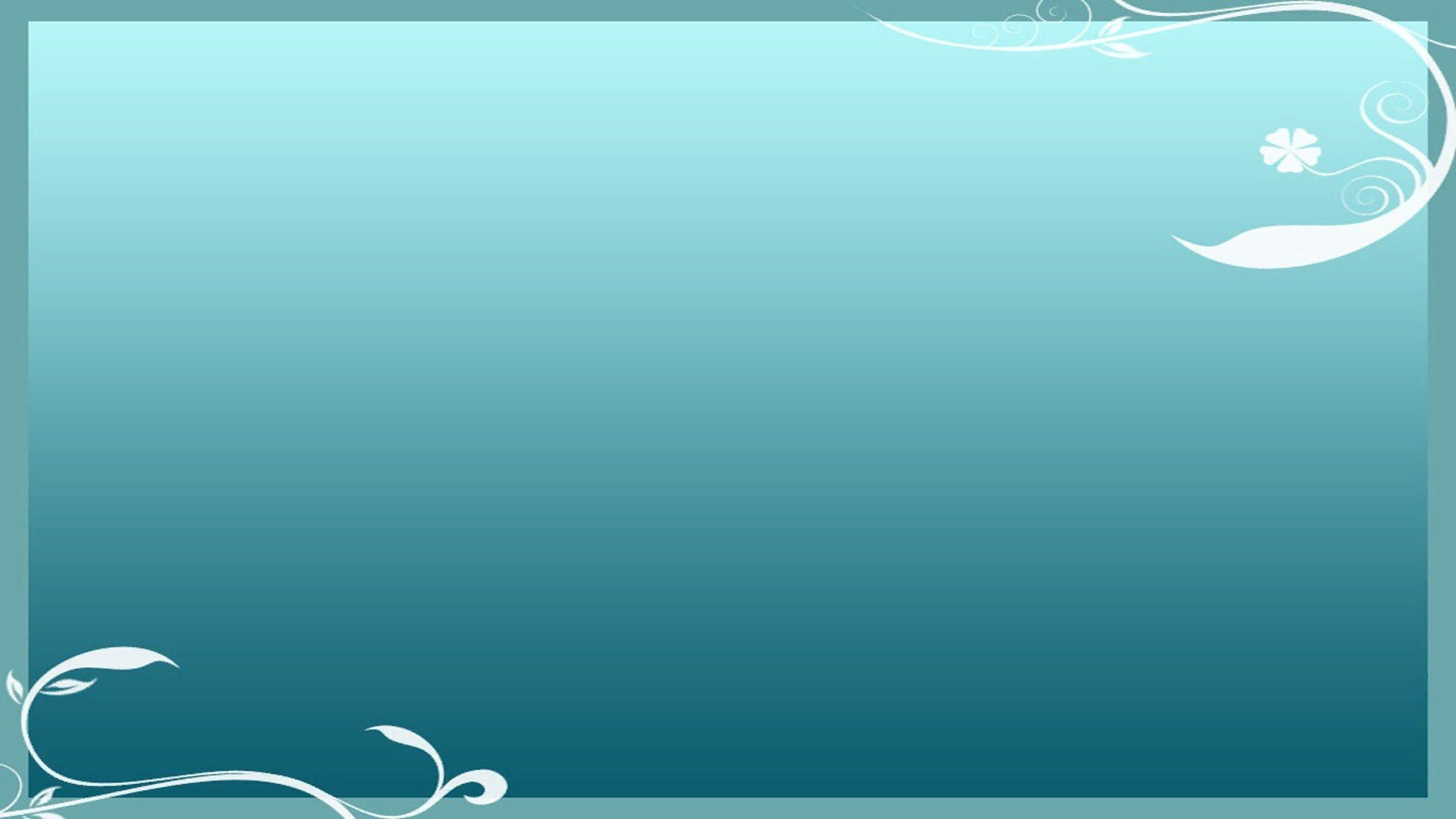 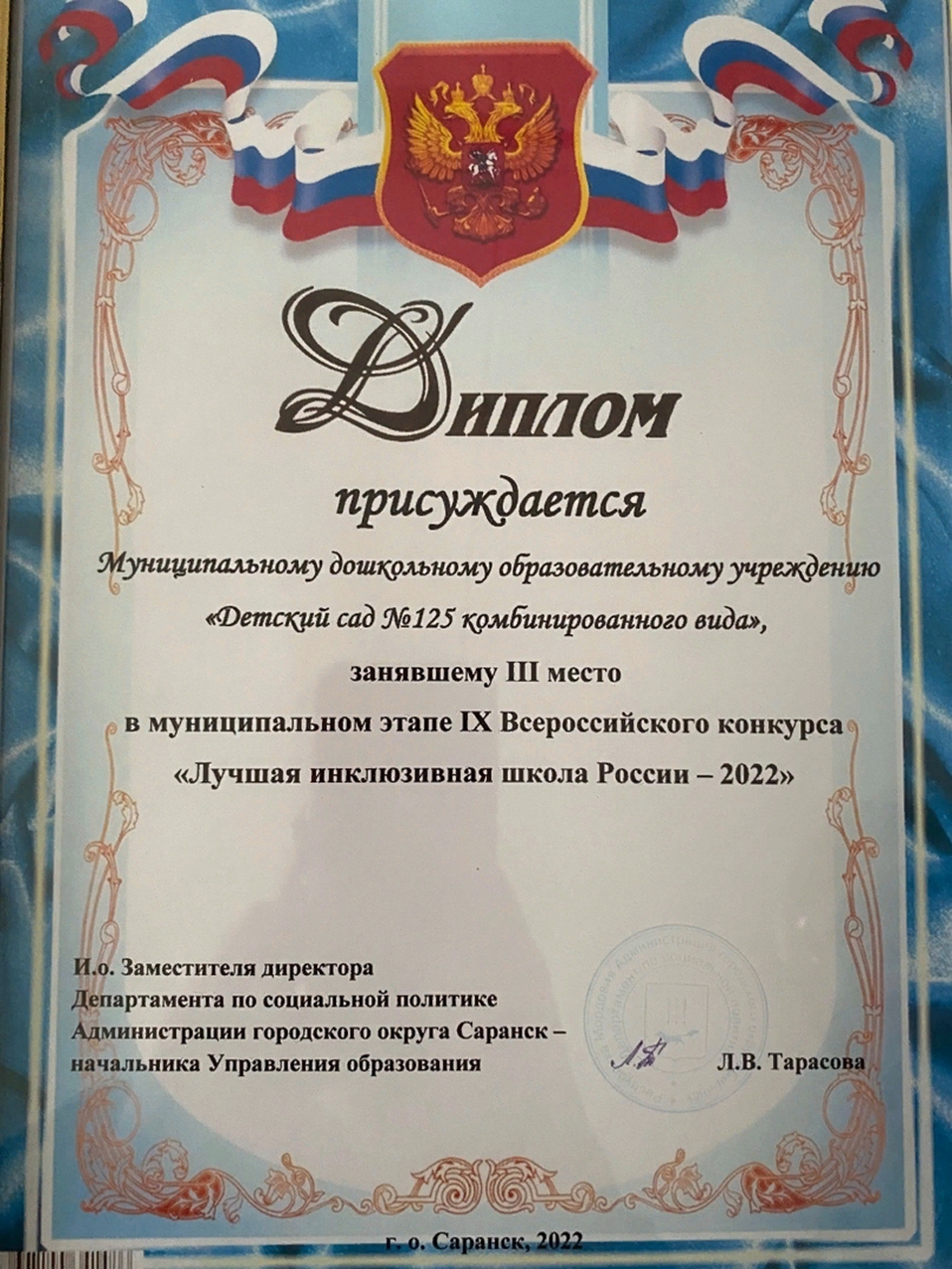 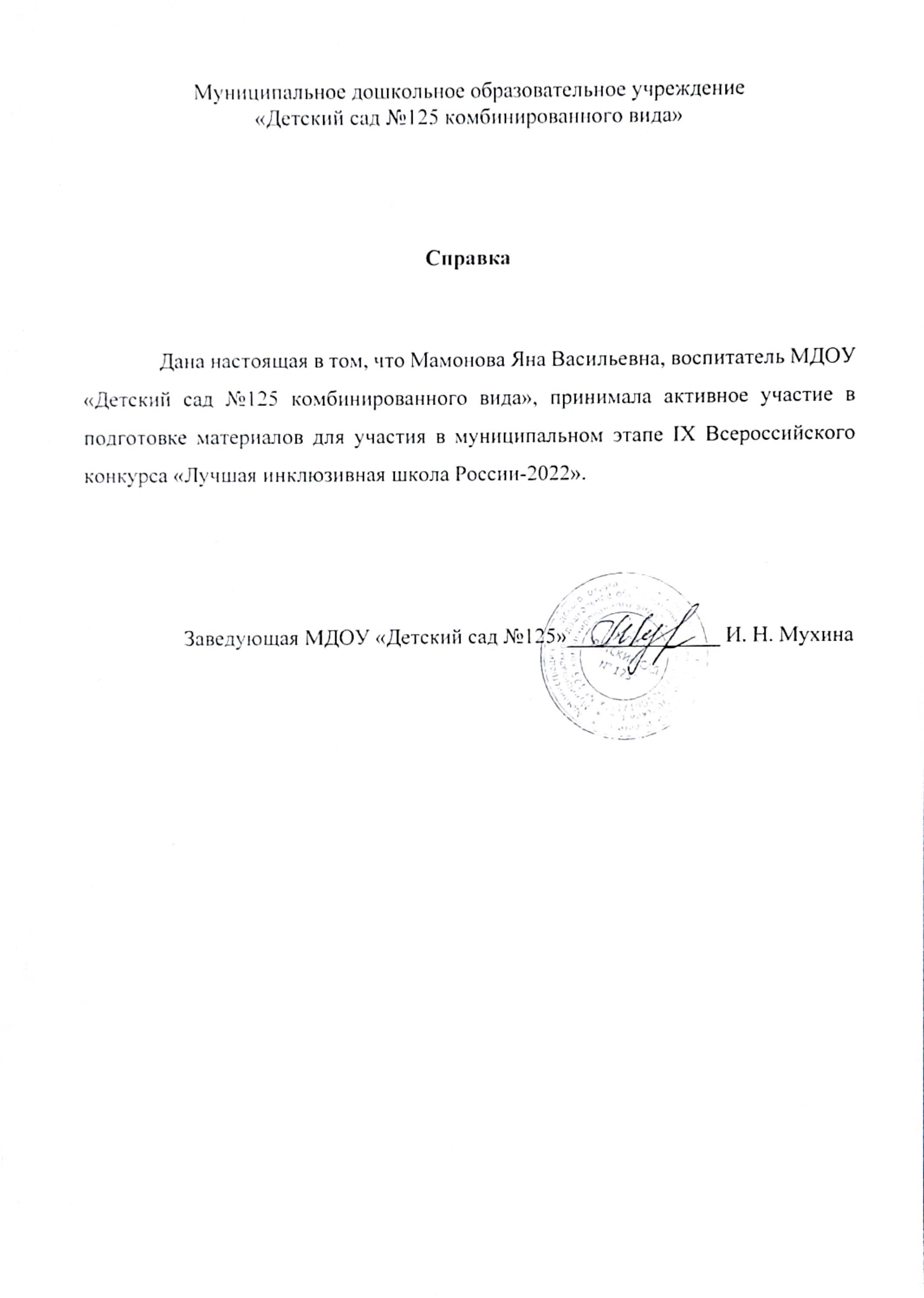 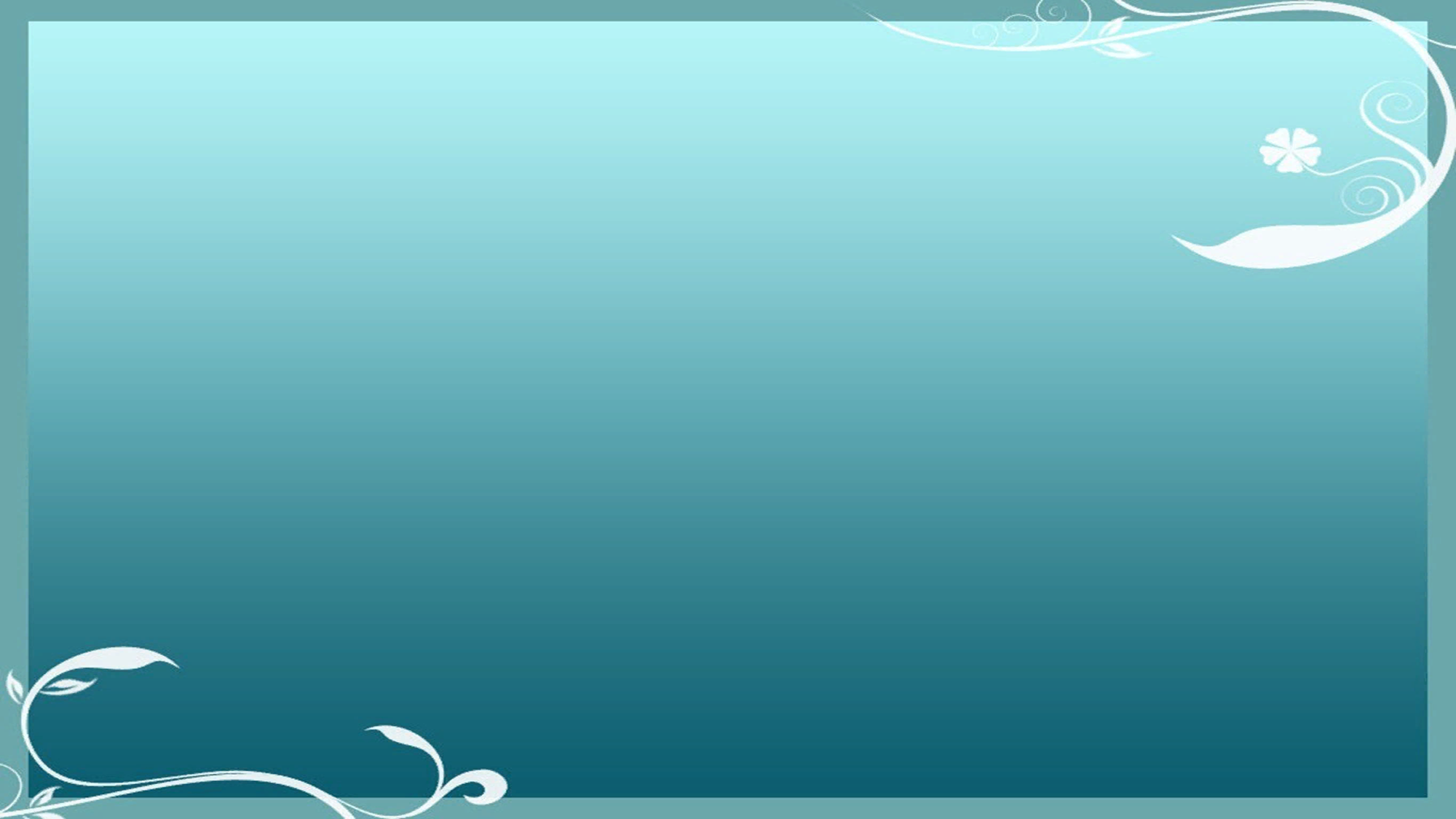 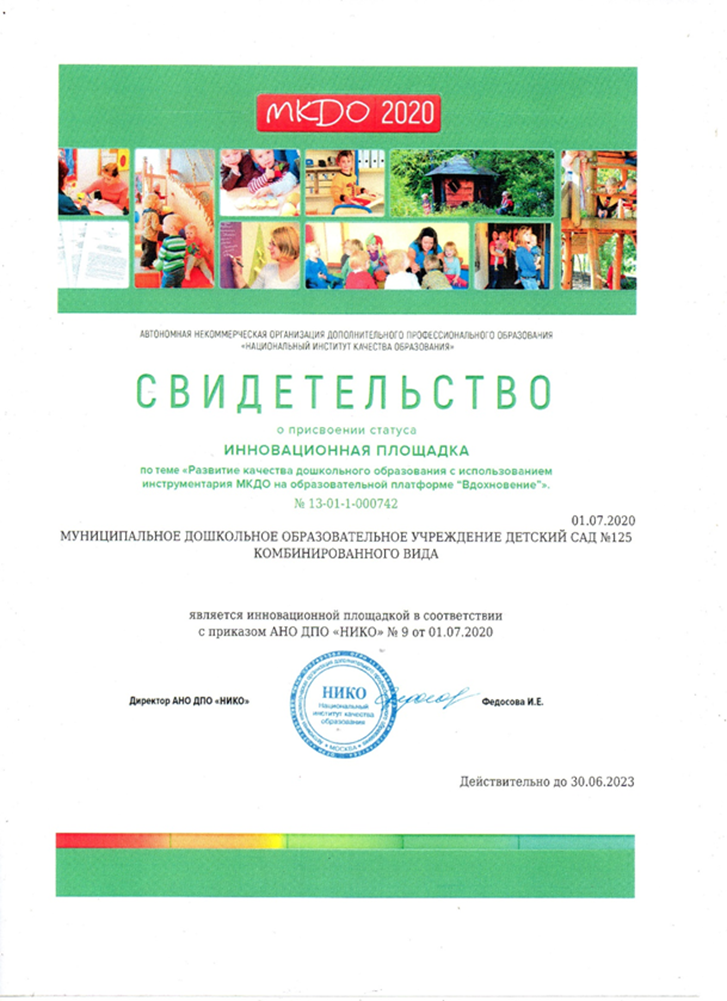 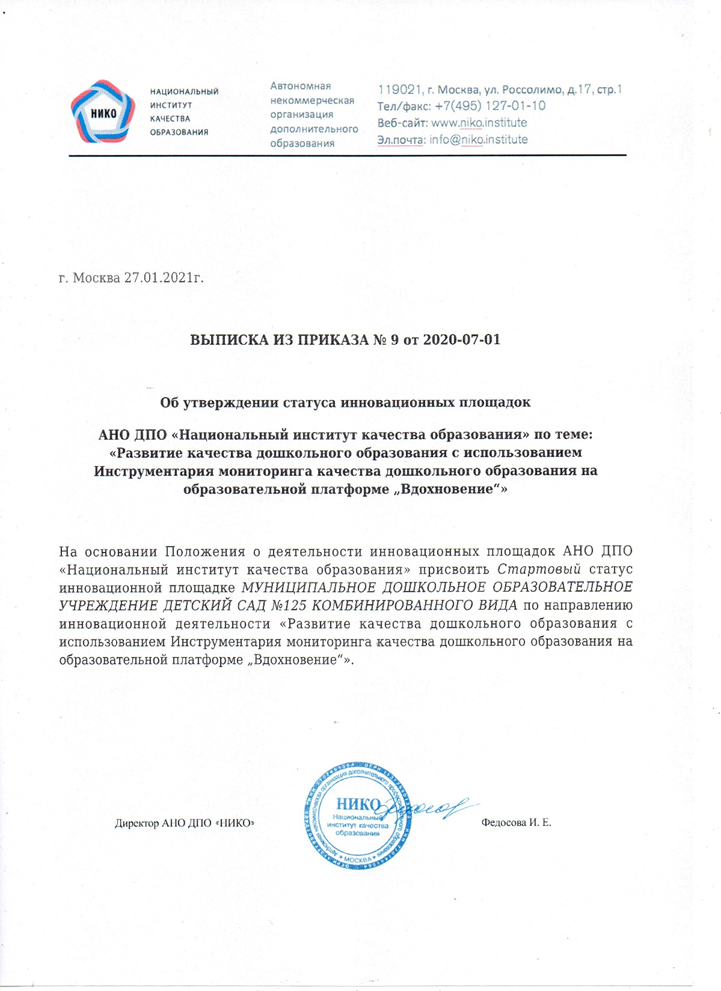 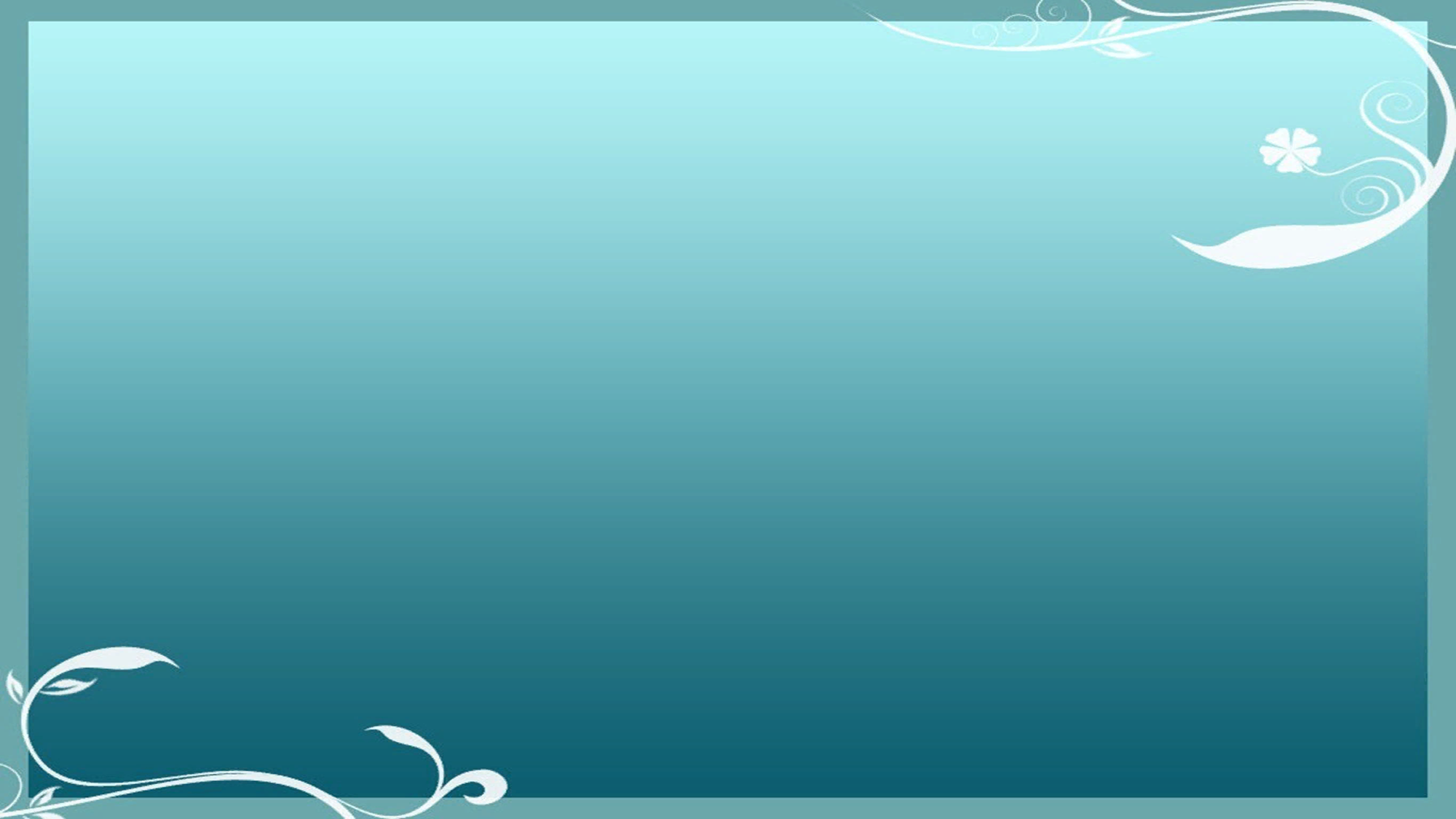 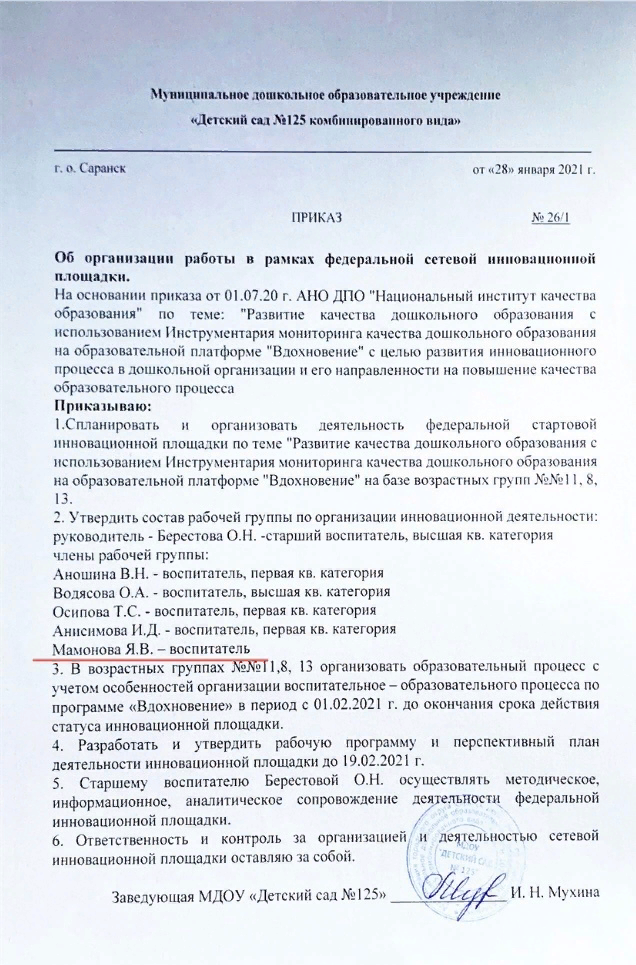 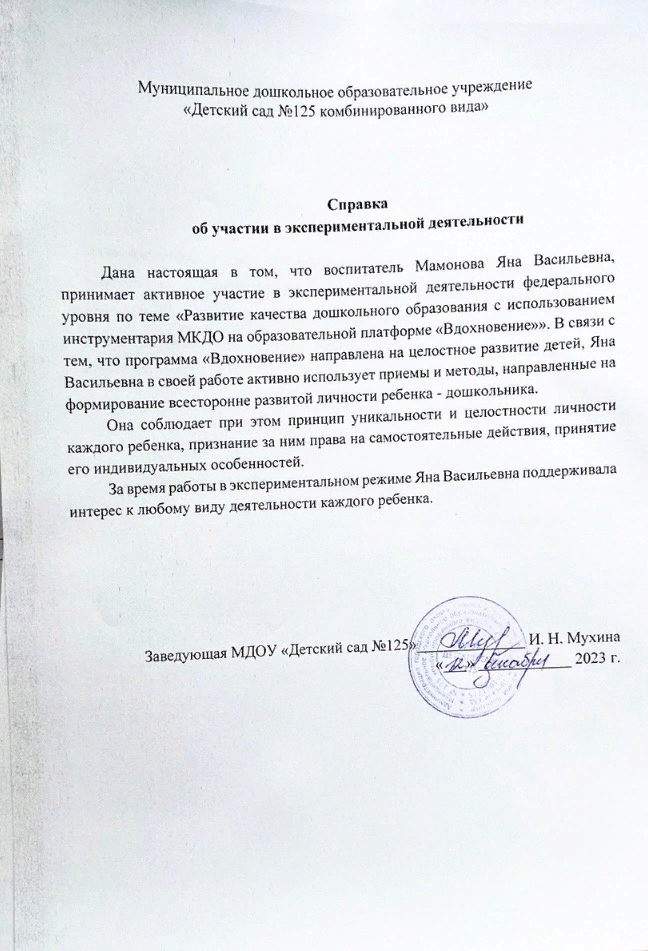 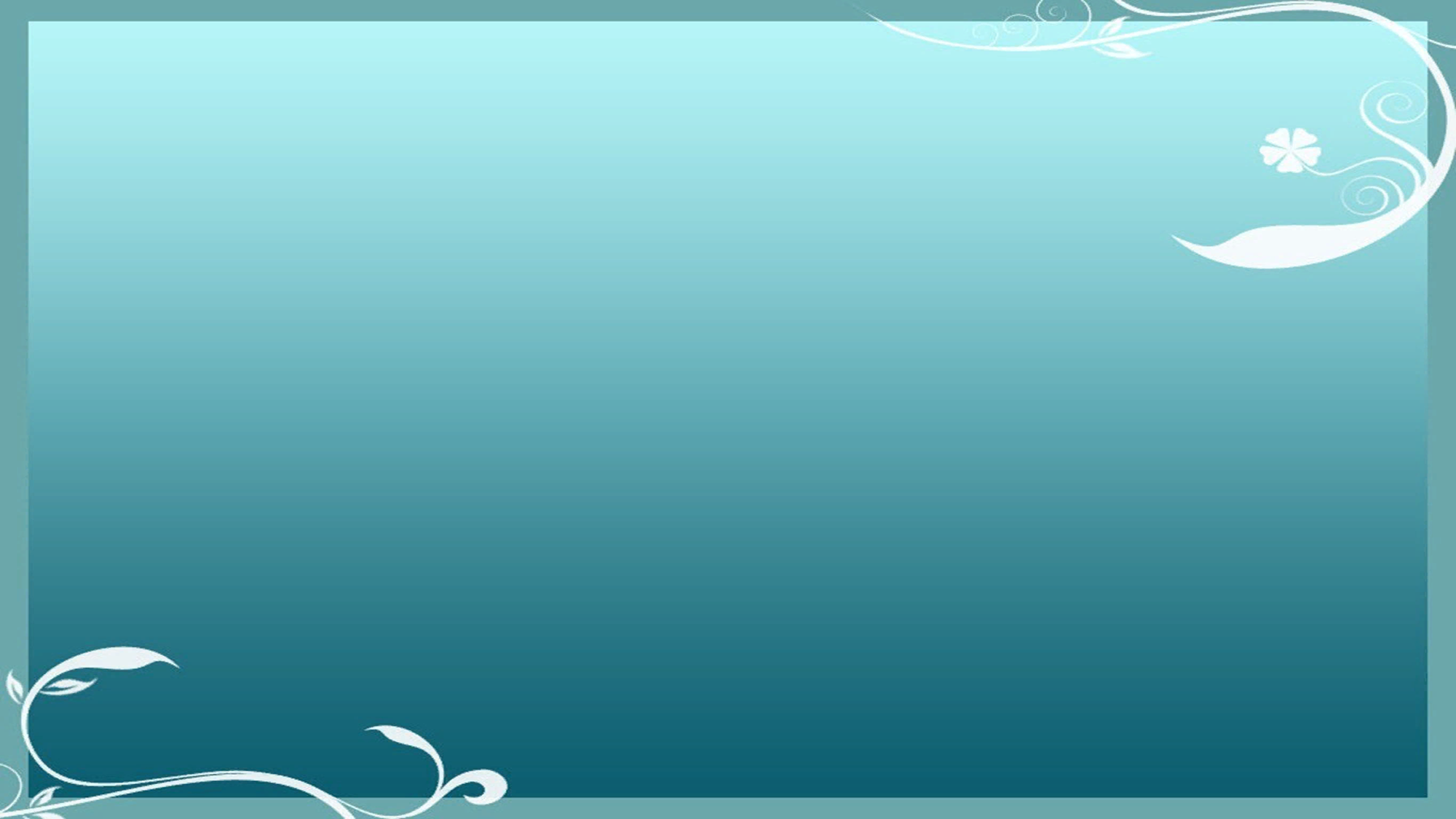 3. Наличие публикаций
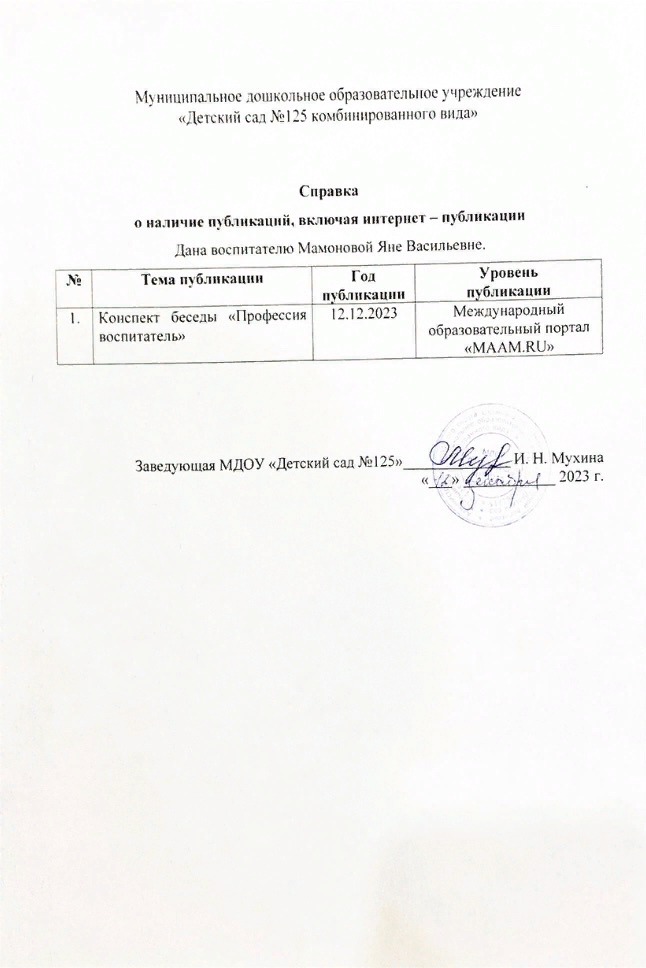 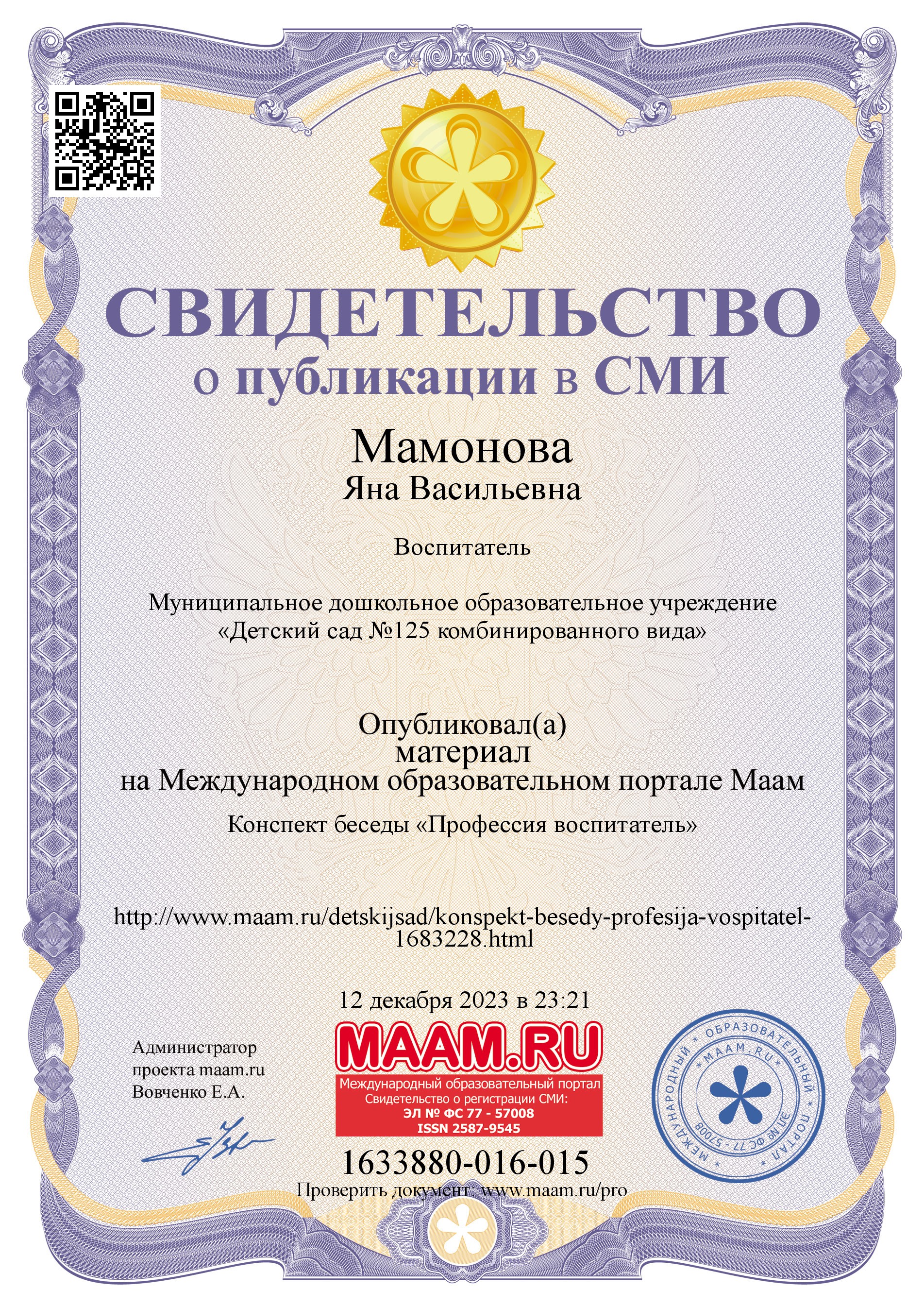 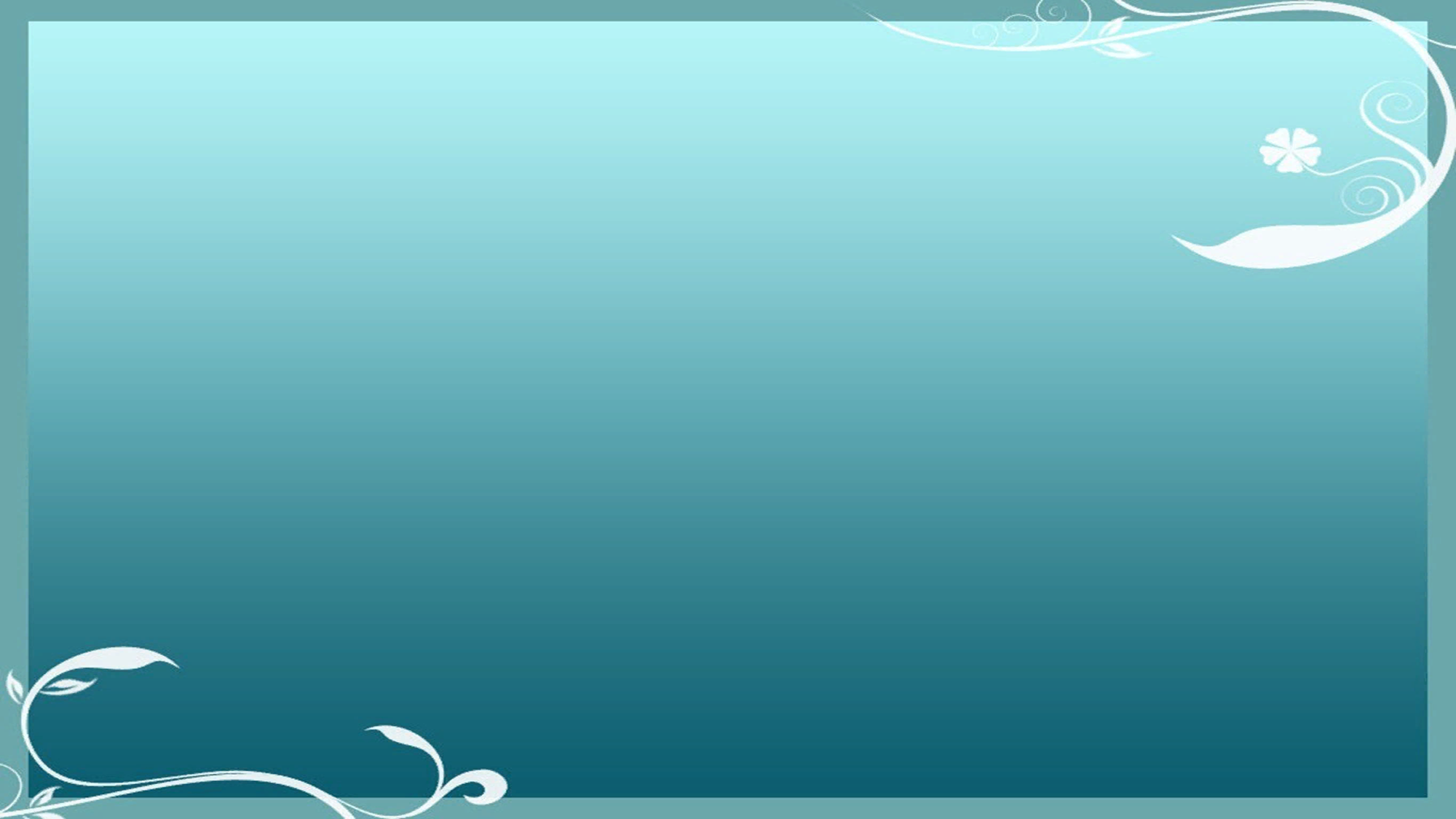 4. Результаты участия воспитанников в конкурсах, выставках, турнирах, соревнованиях, акциях, фестивалях
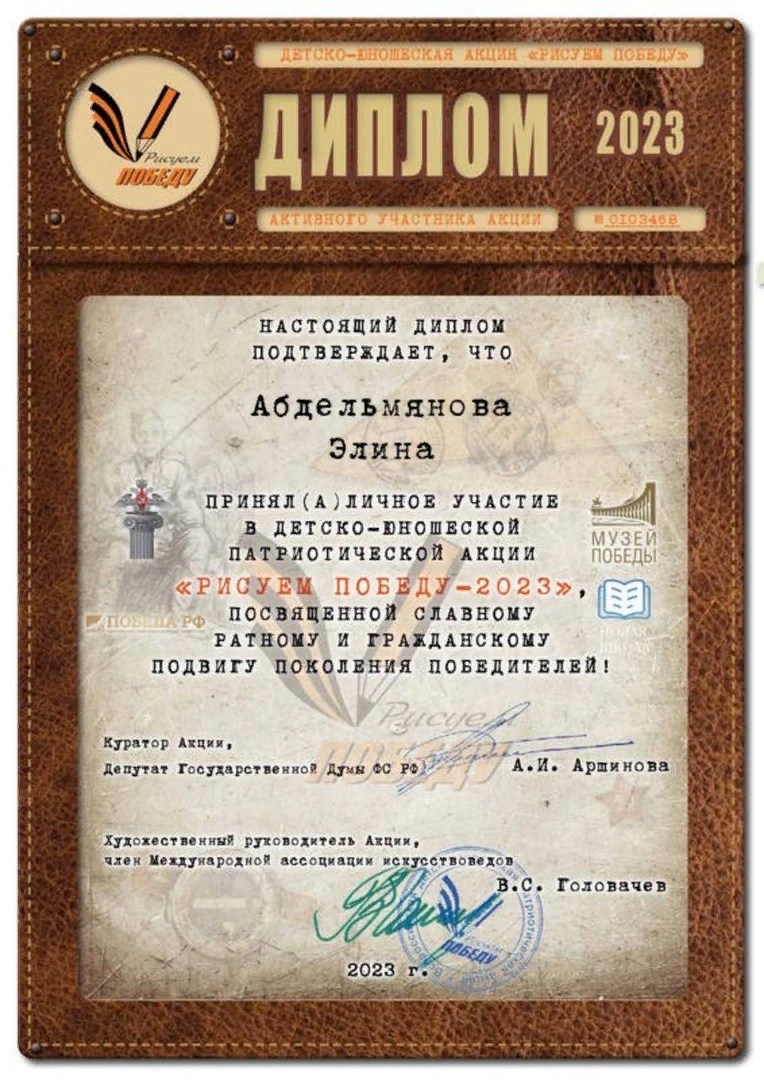 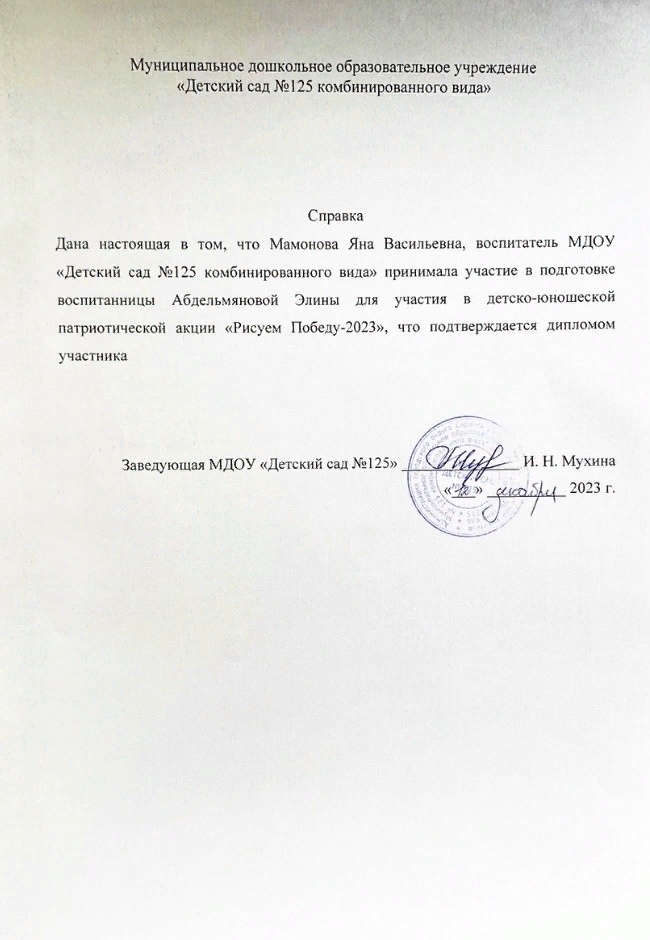 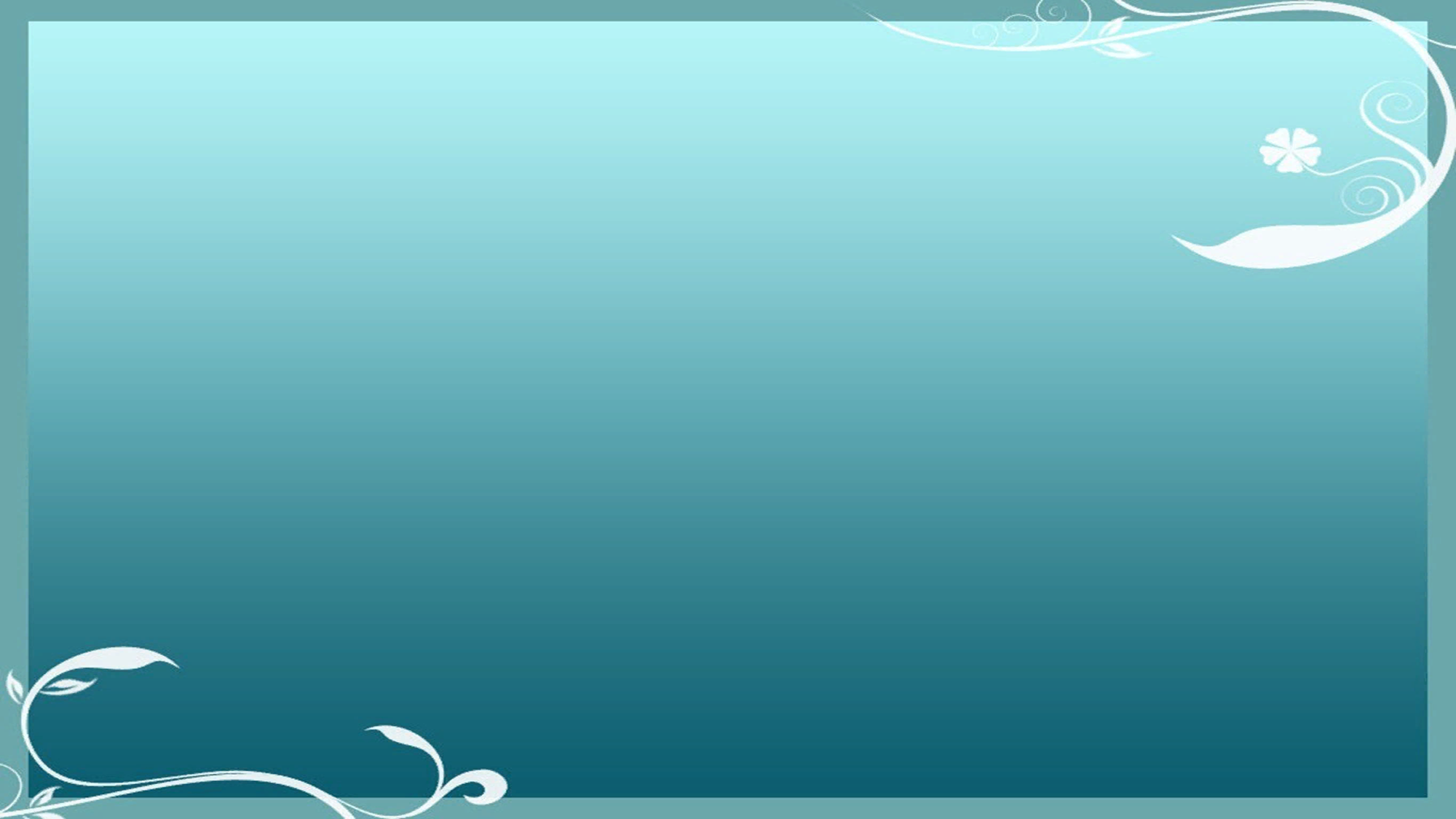 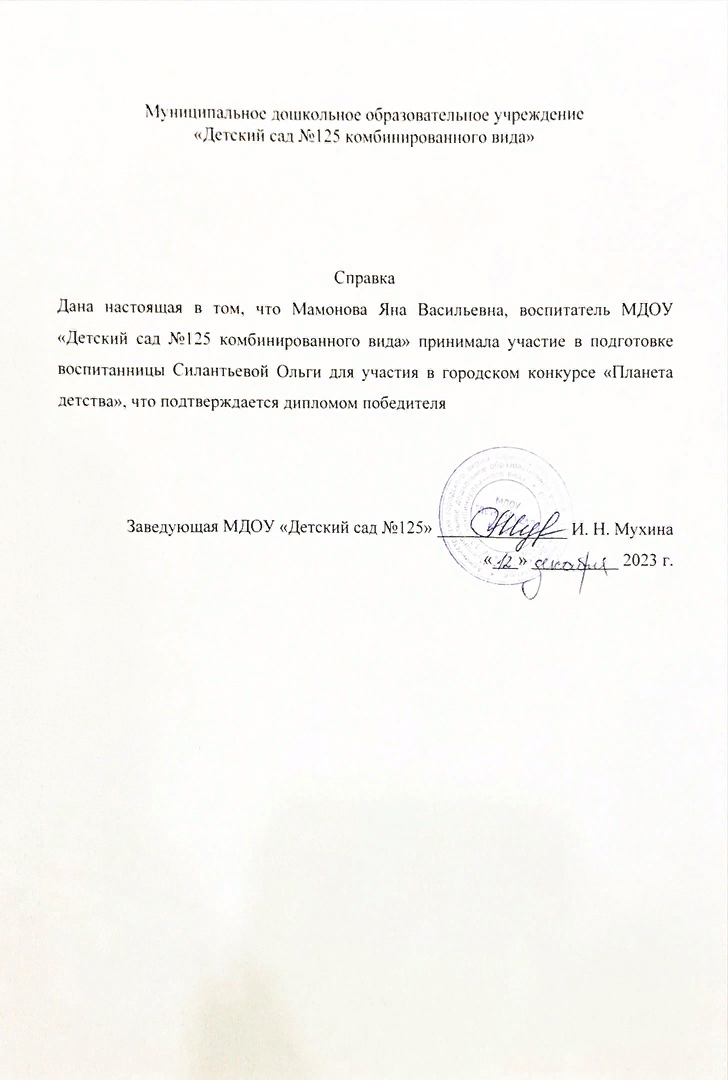 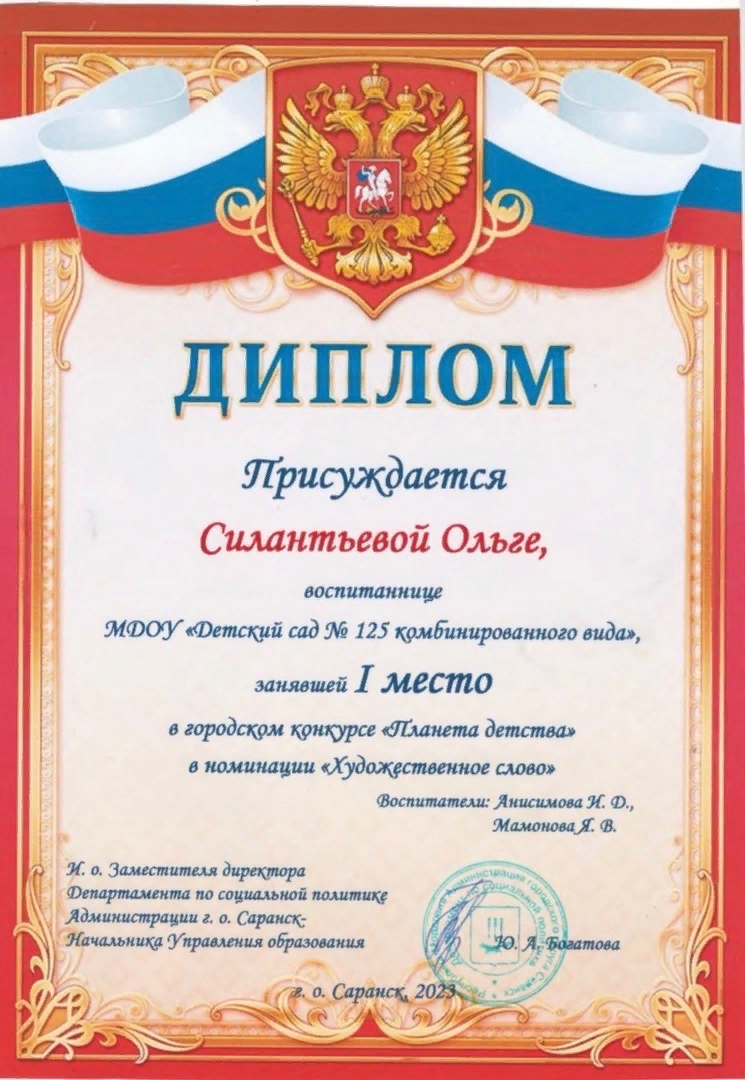 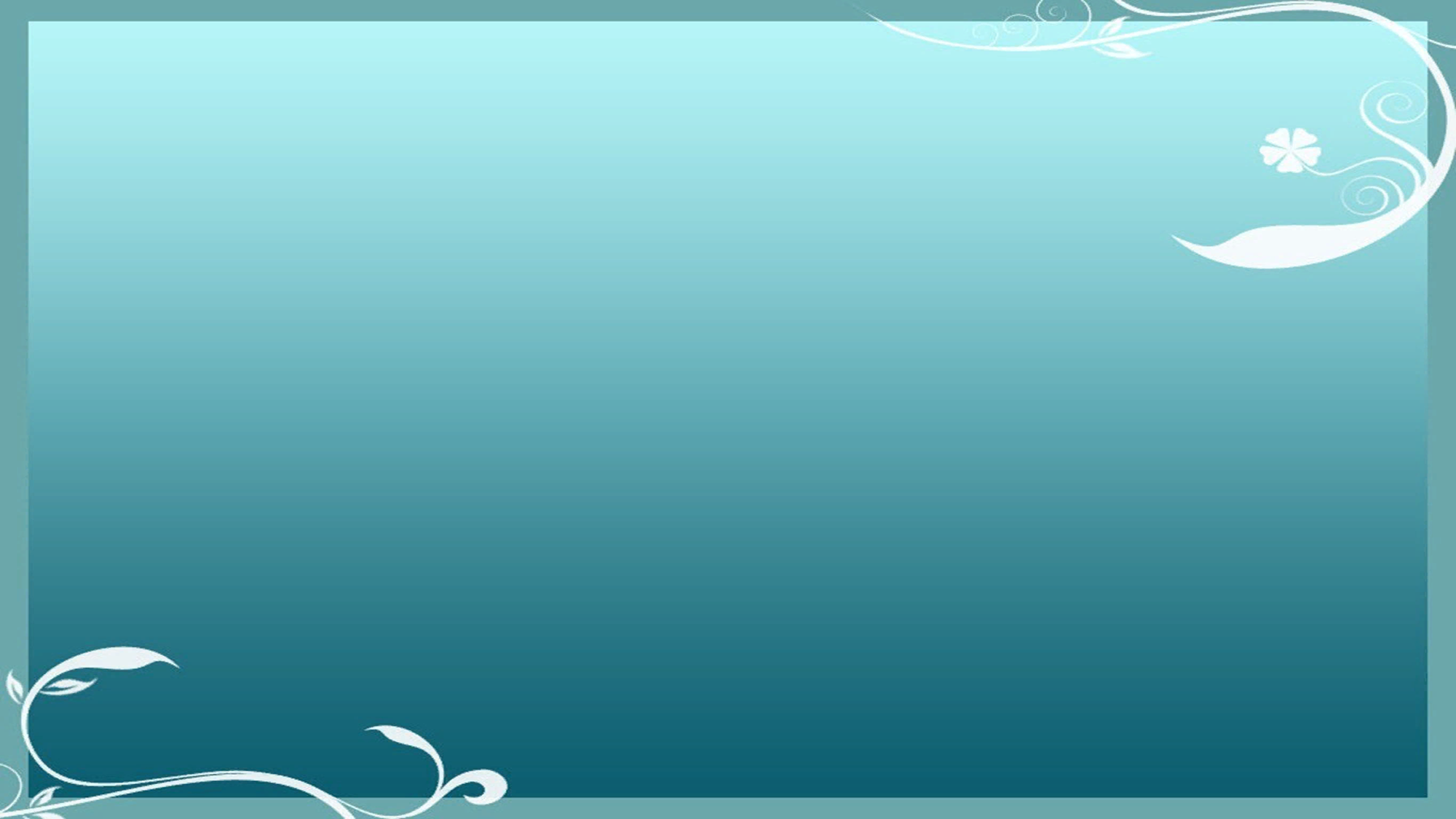 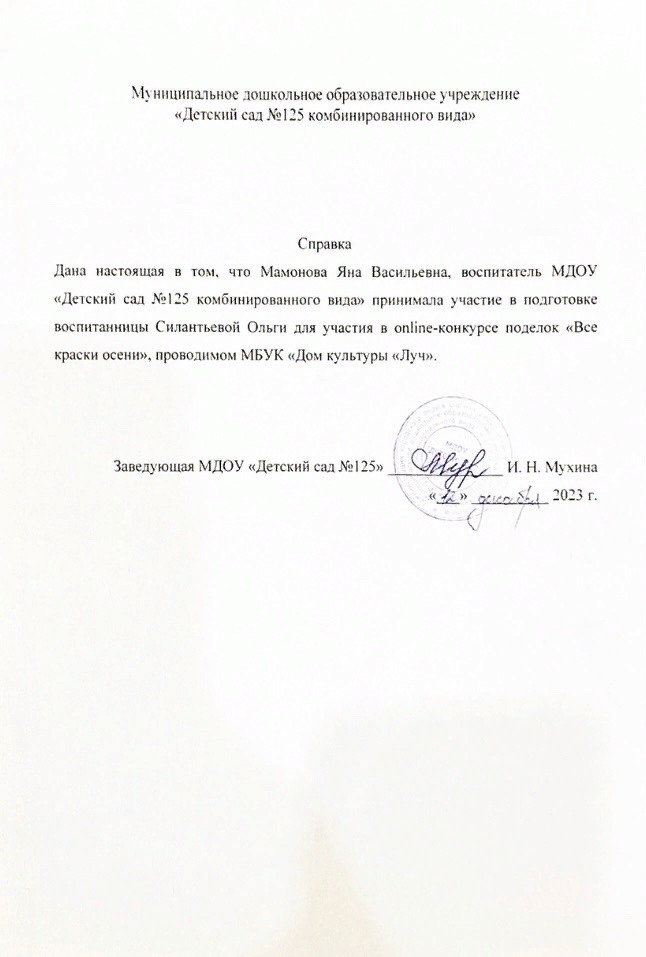 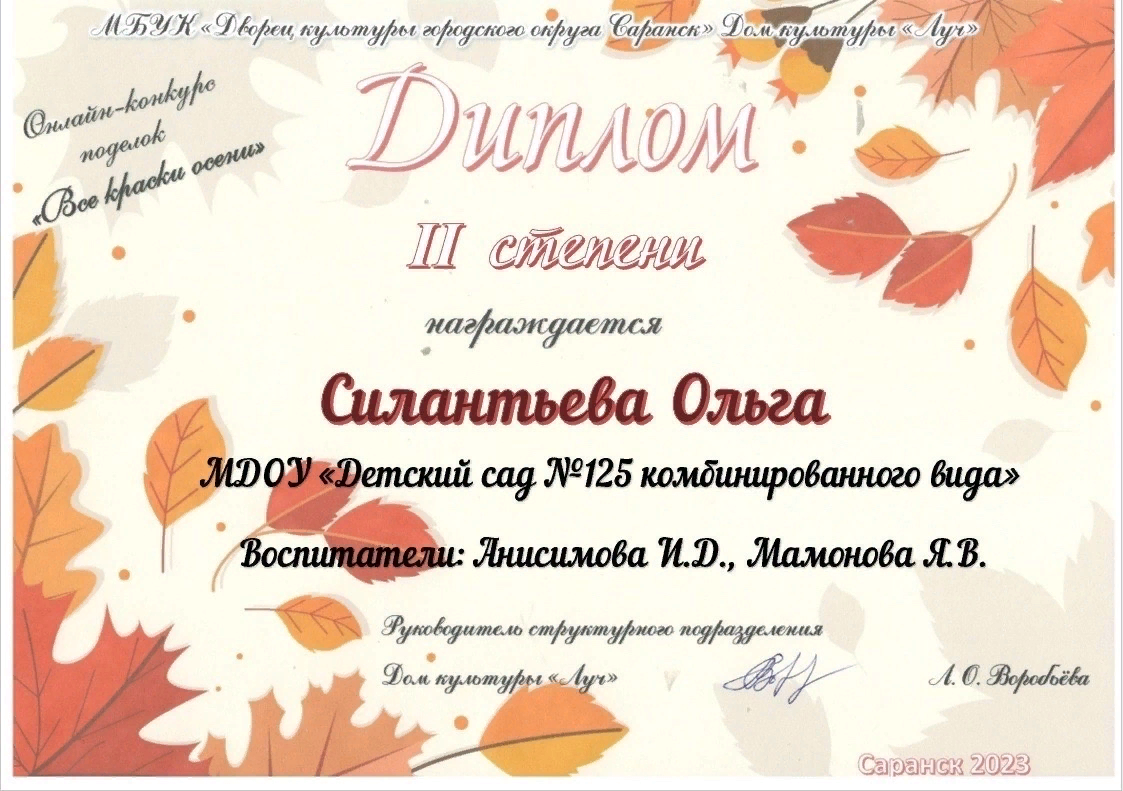 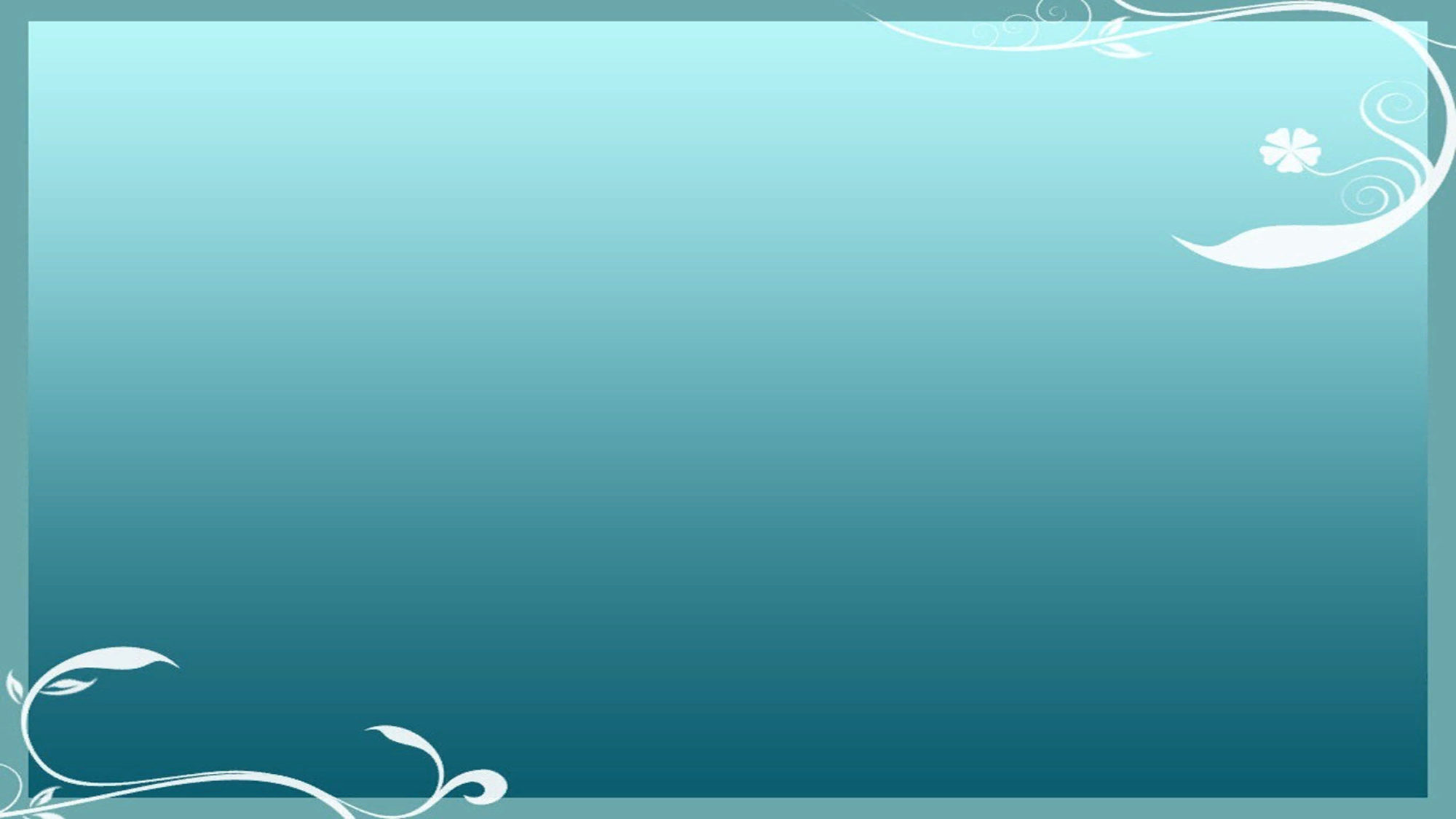 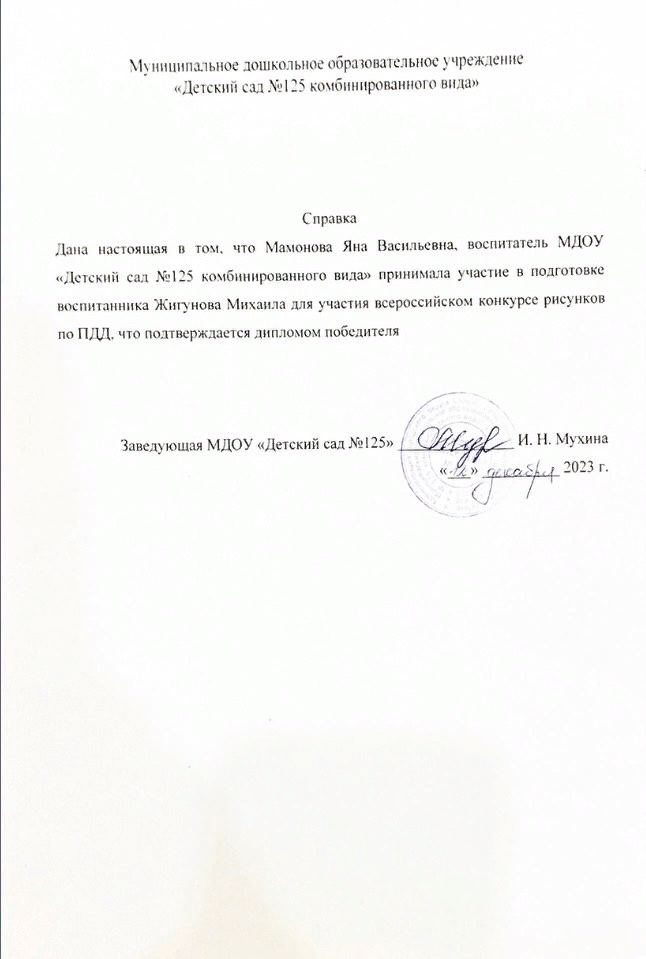 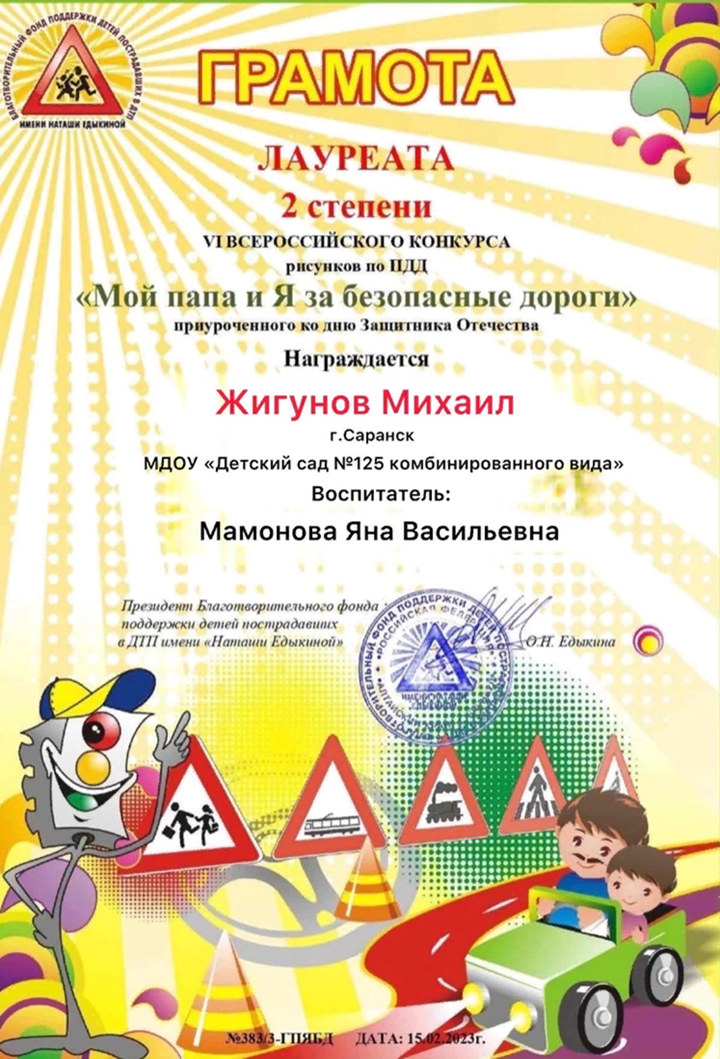 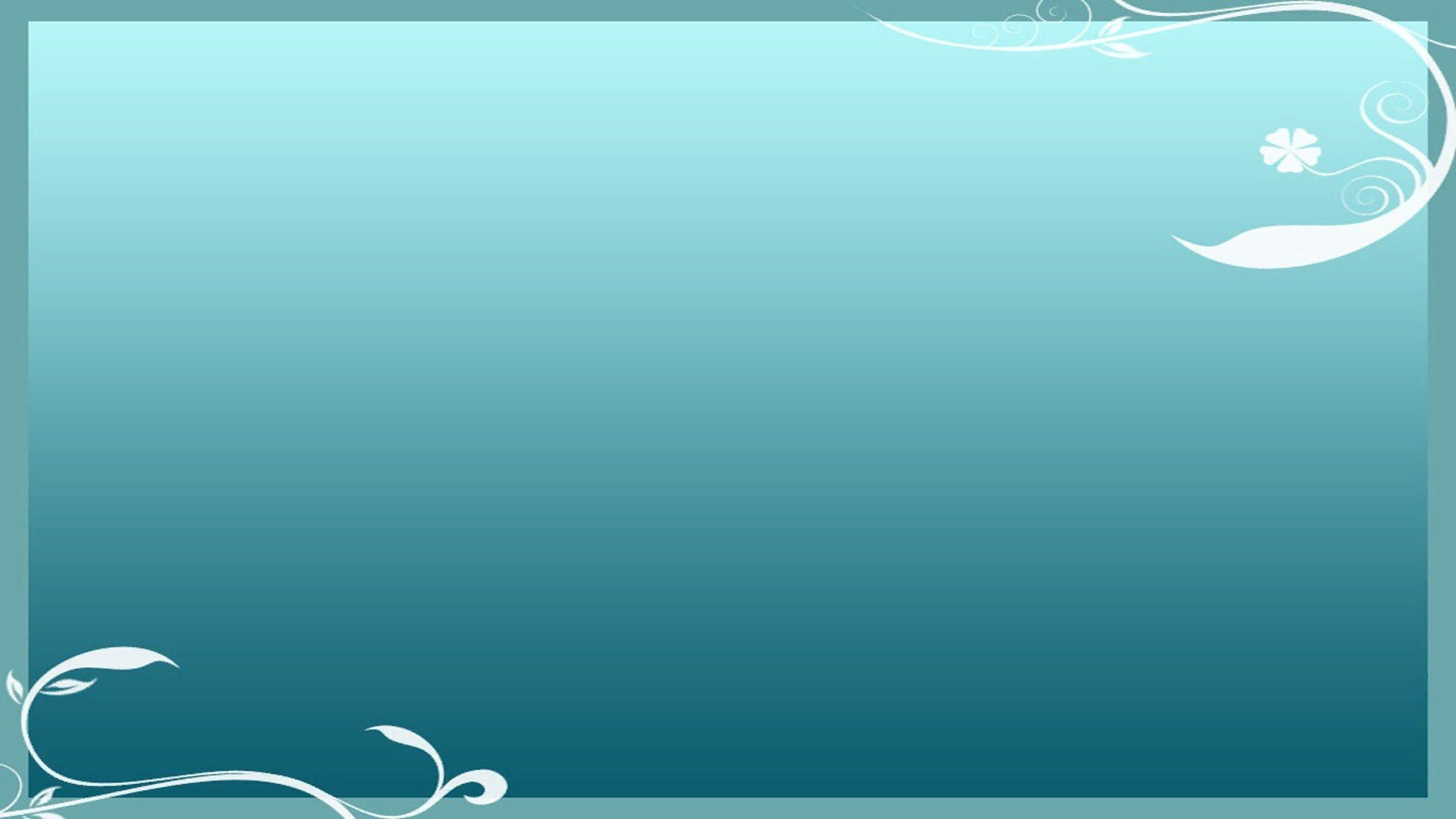 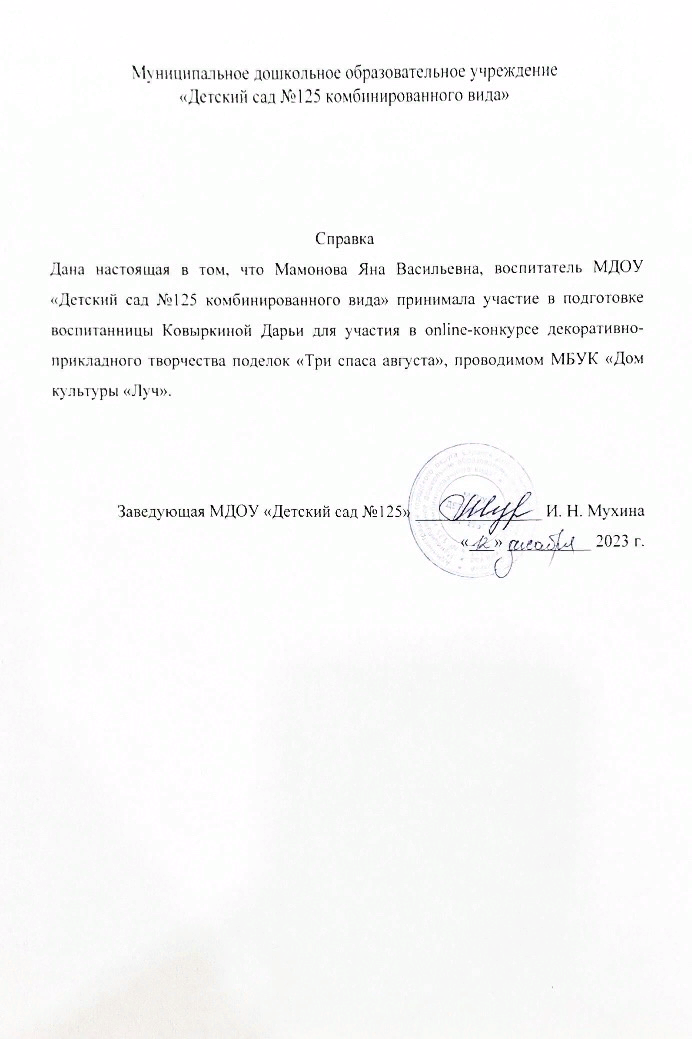 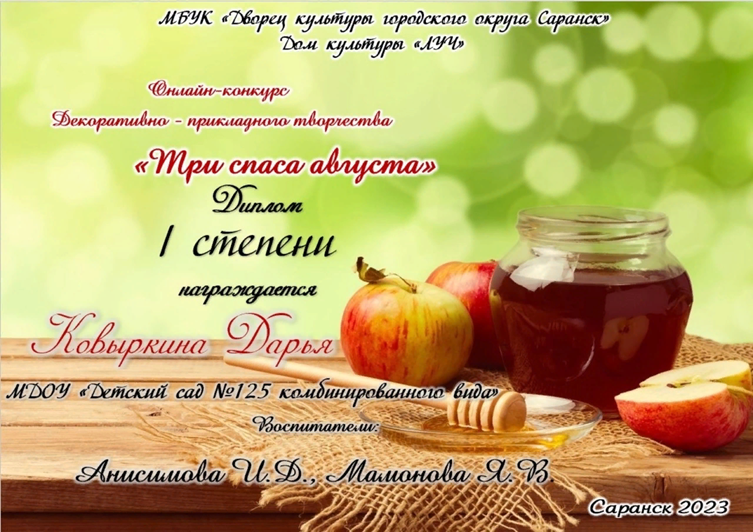 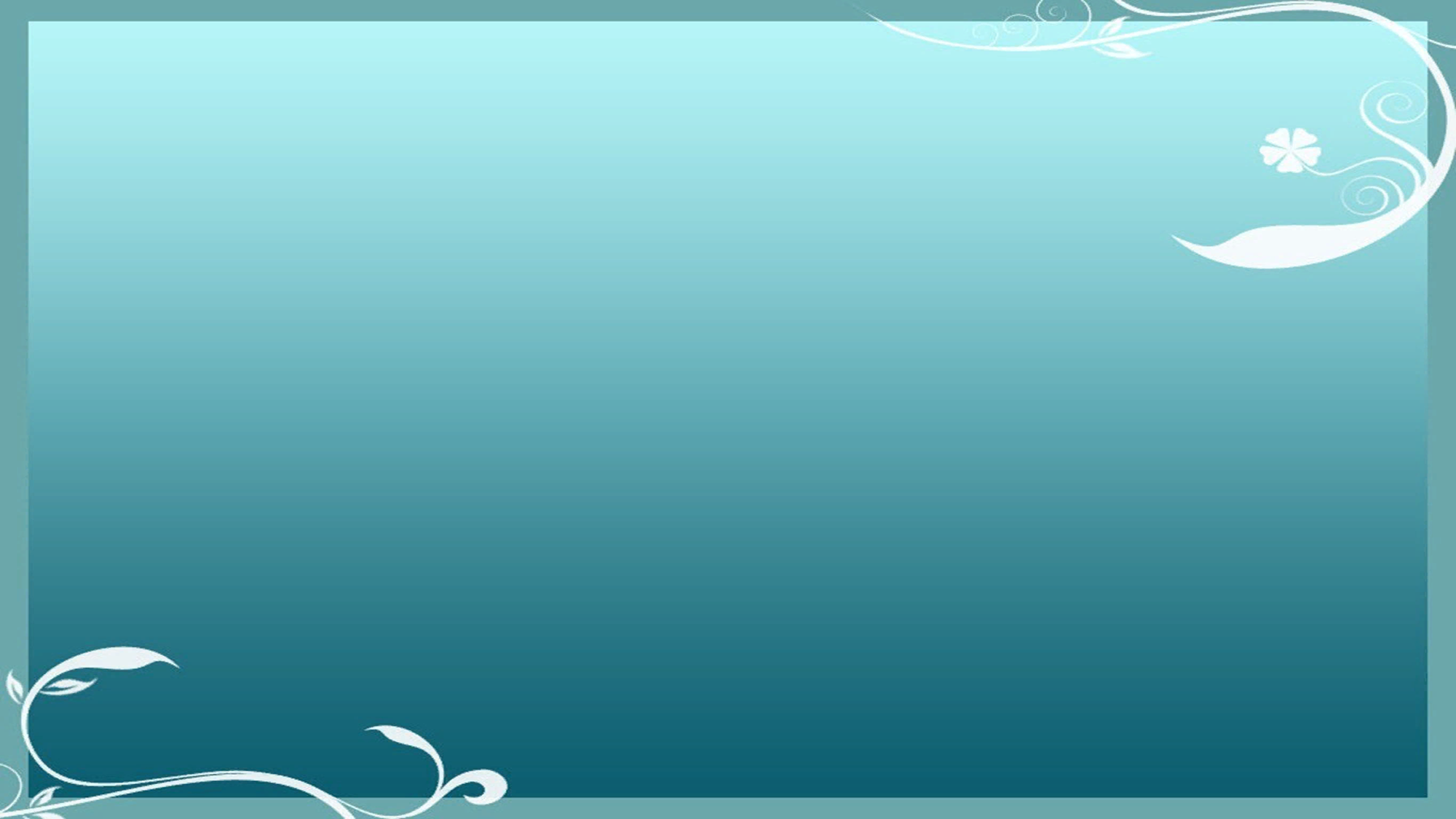 5. Выступления на заседаниях методических советов, научно-практических конференциях, педагогических чтениях, семинарах (очно)
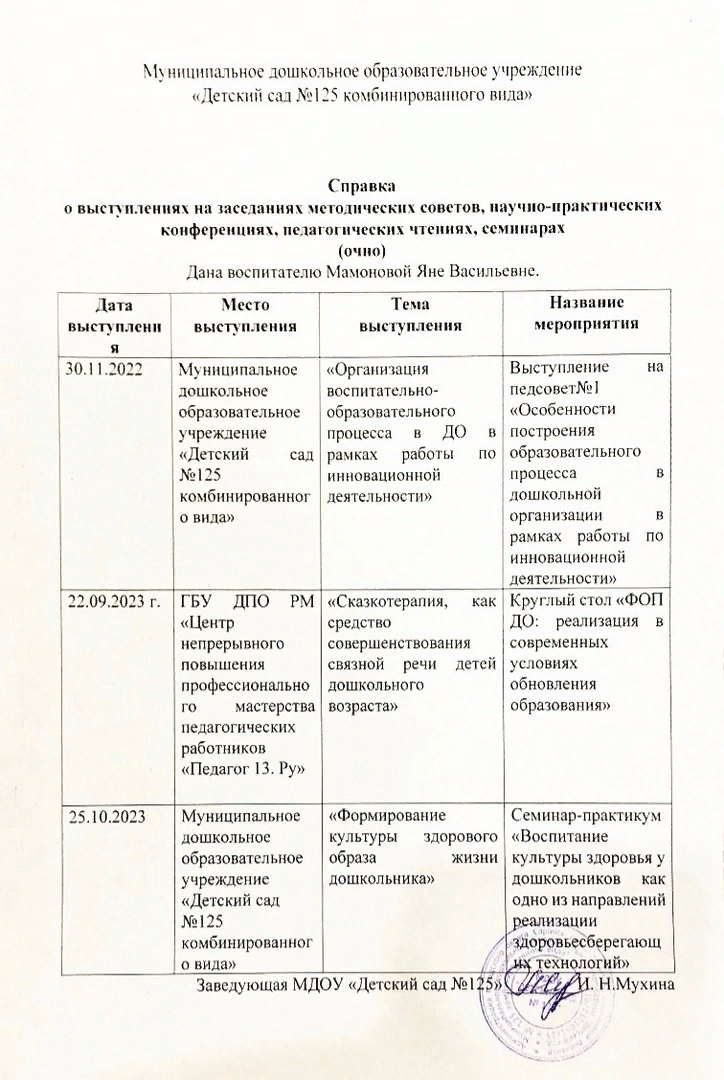 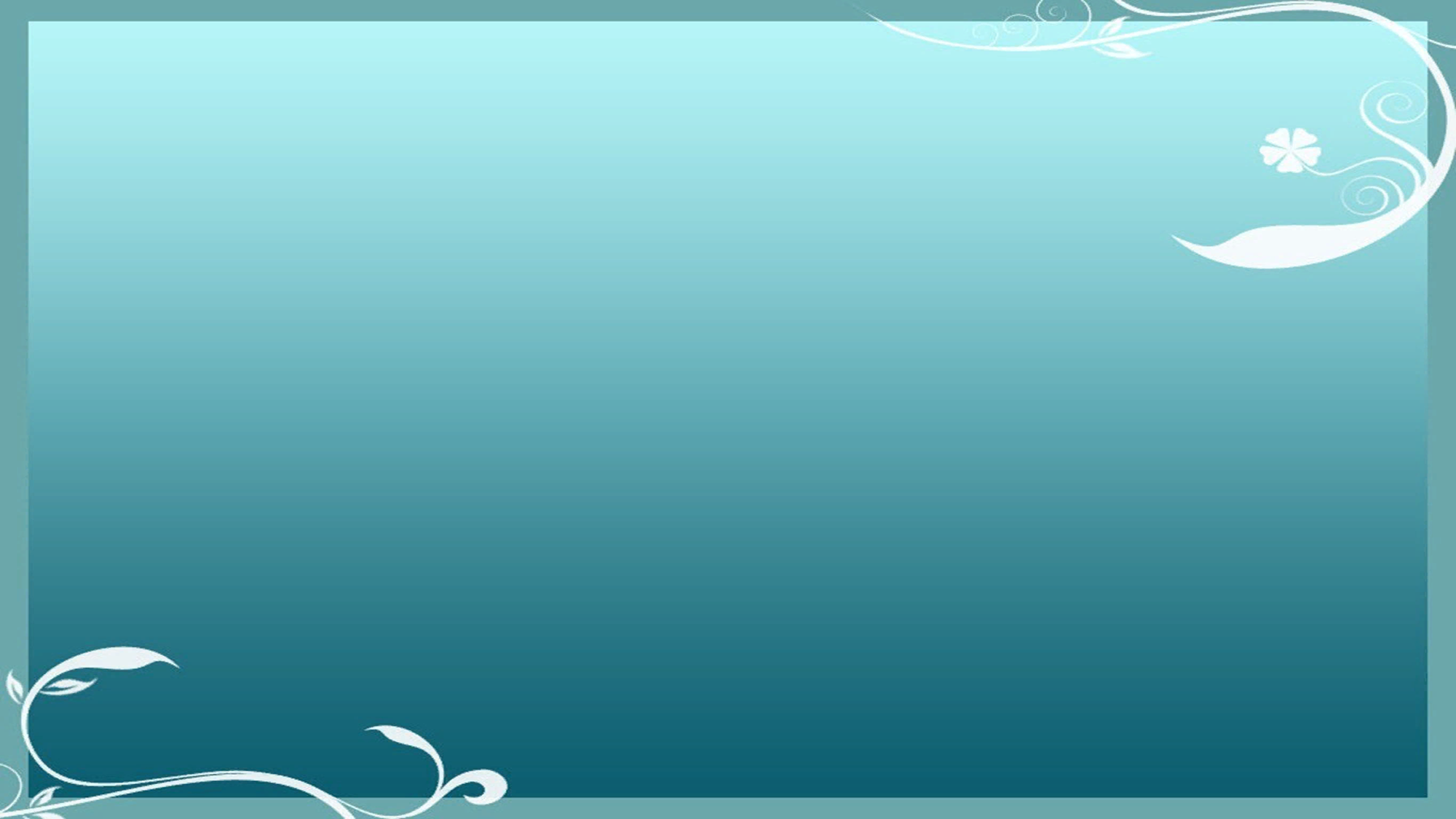 6. Проведение открытых занятий, мастер-классов, мероприятий
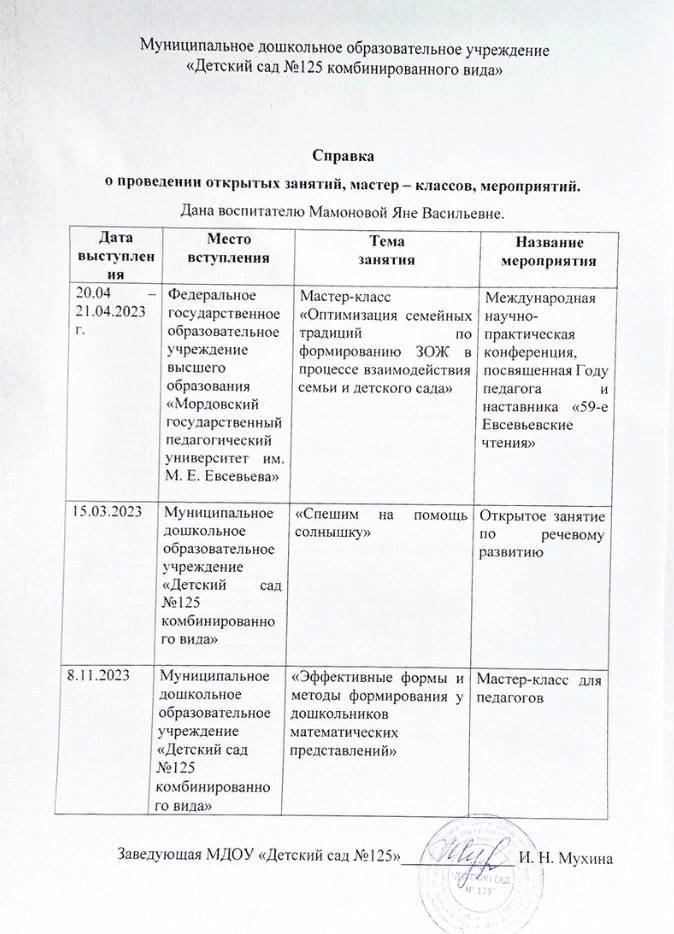 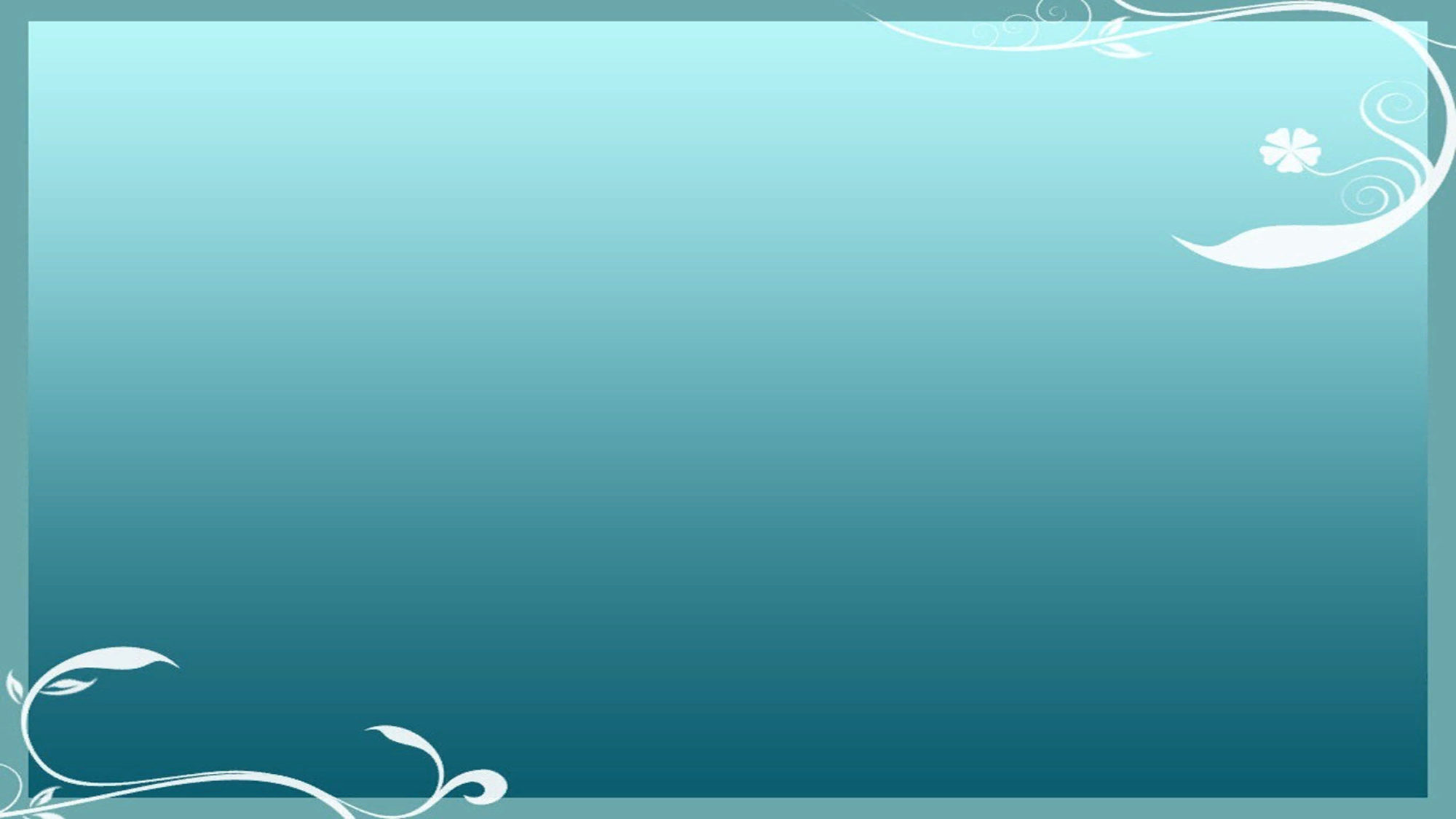 7. Общественно-педагогическая активность педагога: участие в комиссиях, педагогических сообществах, в жюри конкурсов
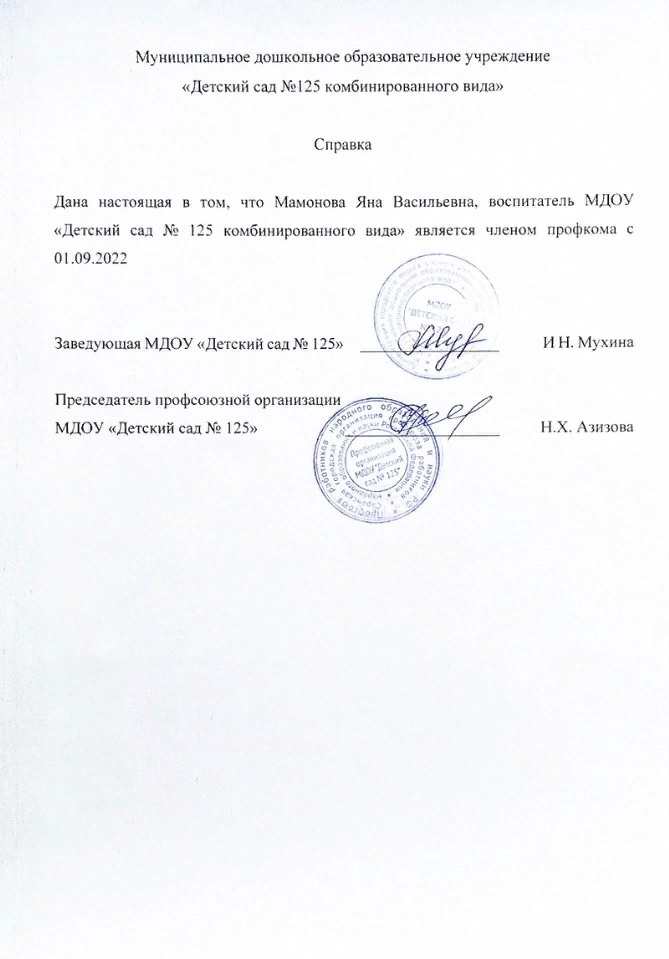 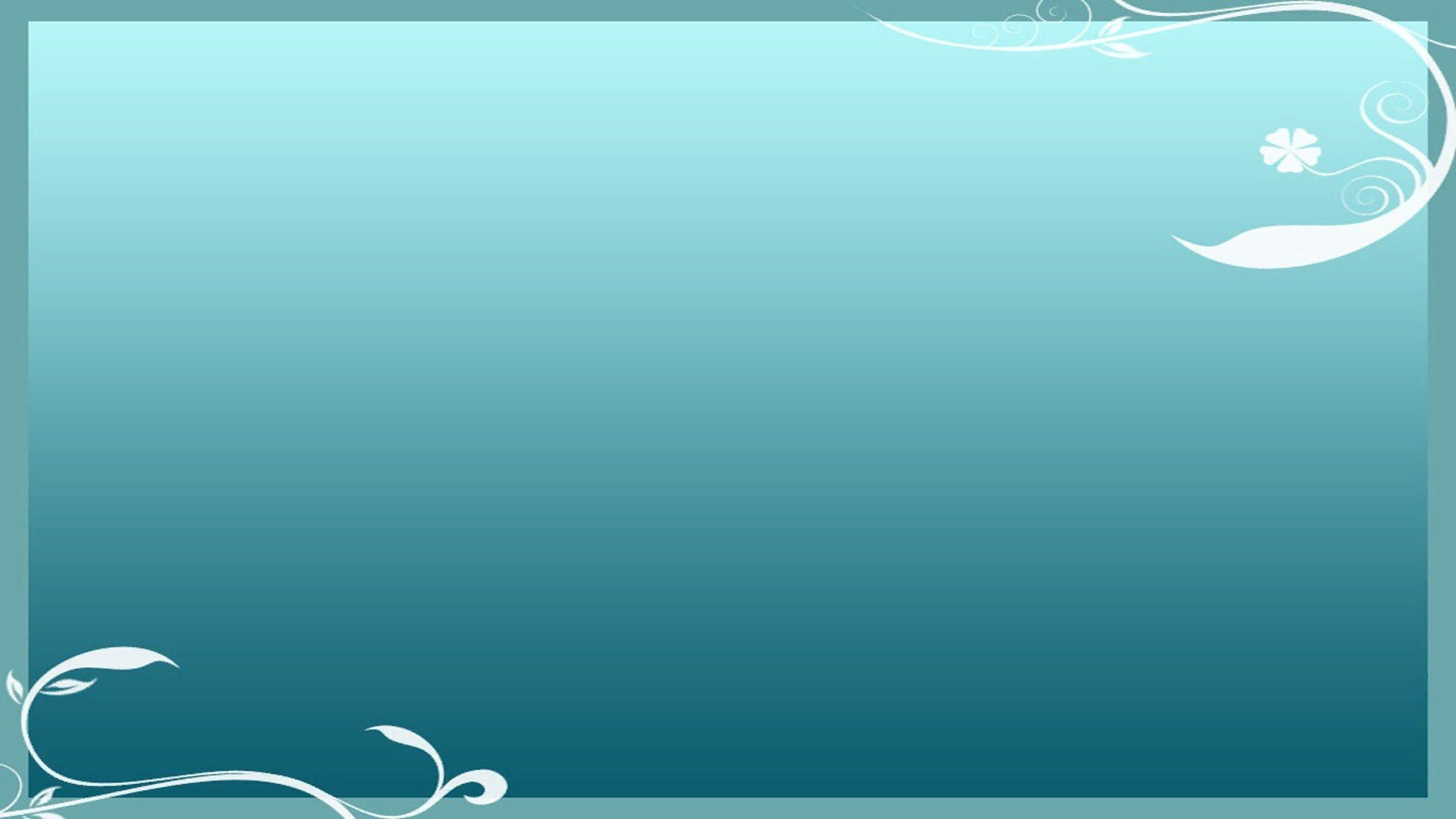 8. Позитивные результаты работы с воспитанниками
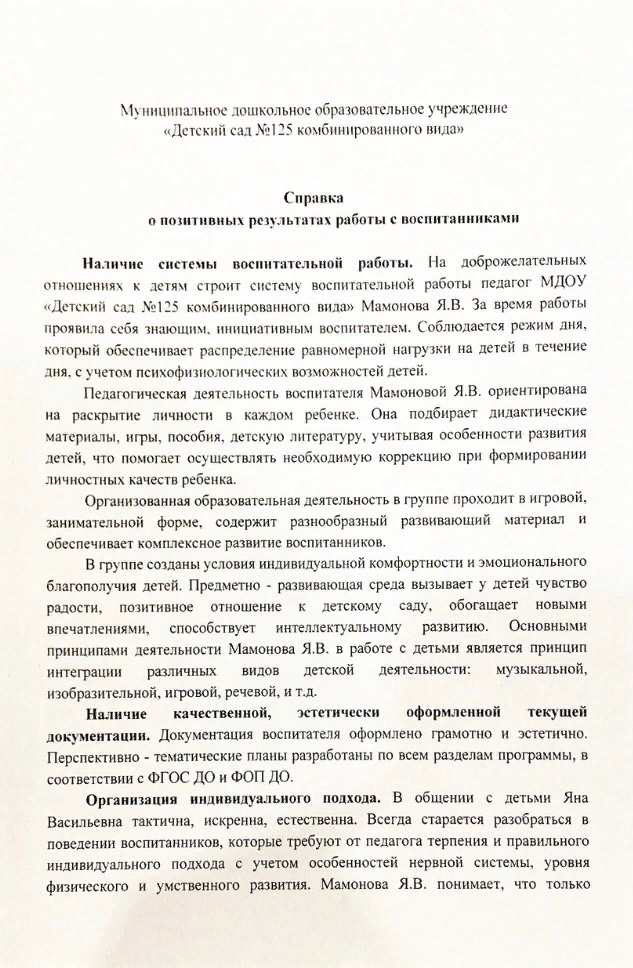 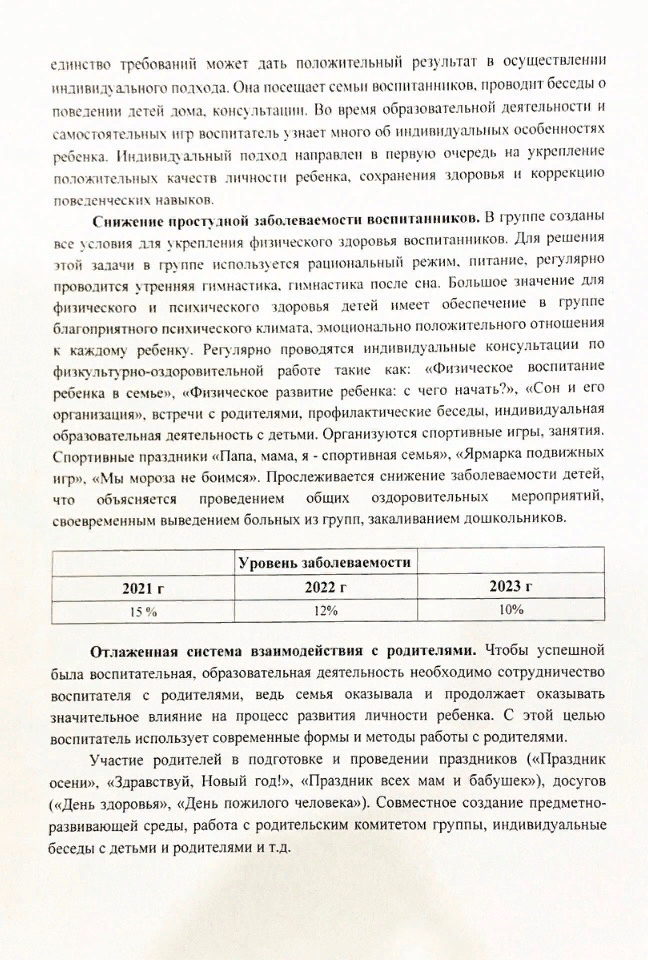 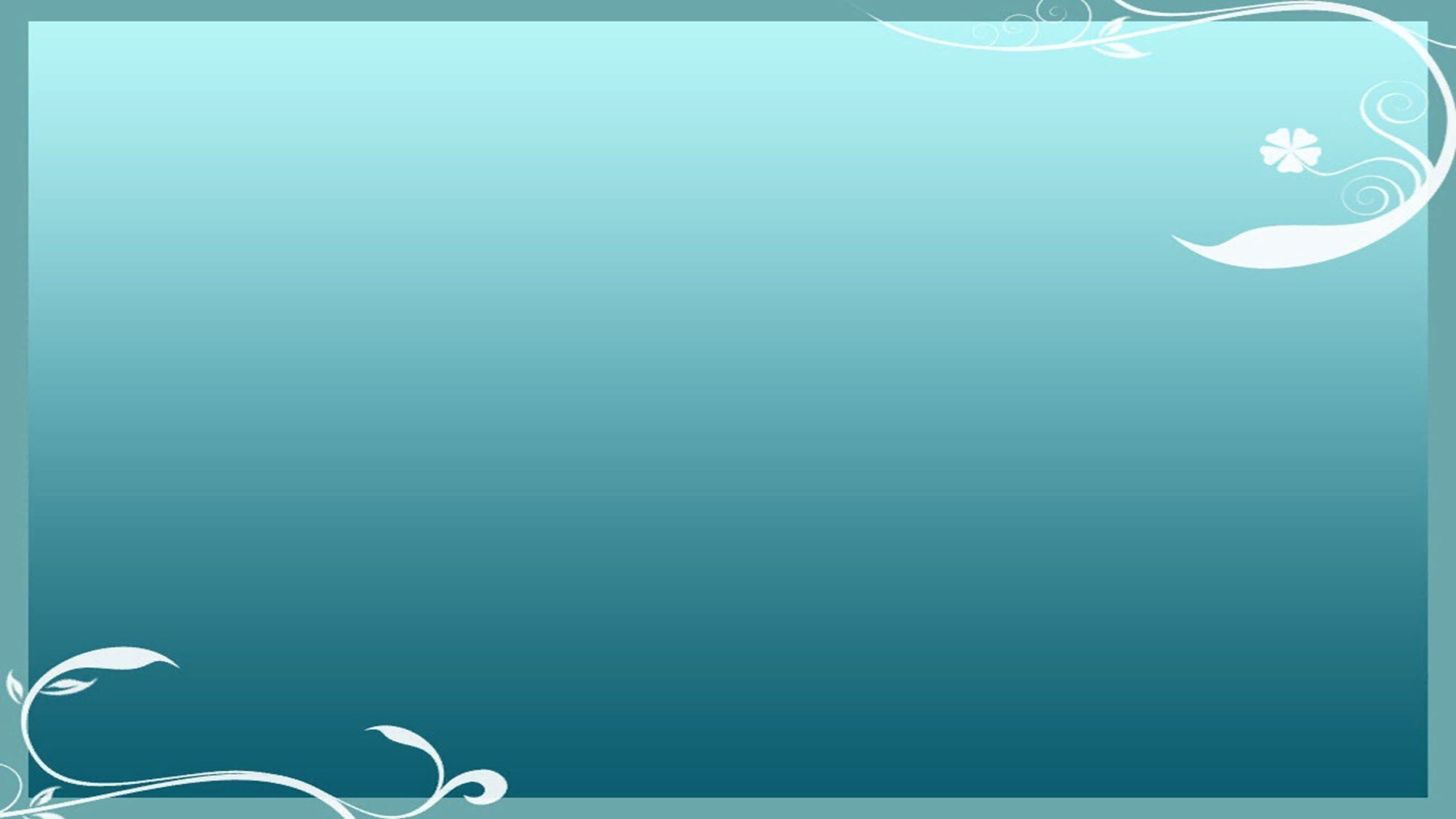 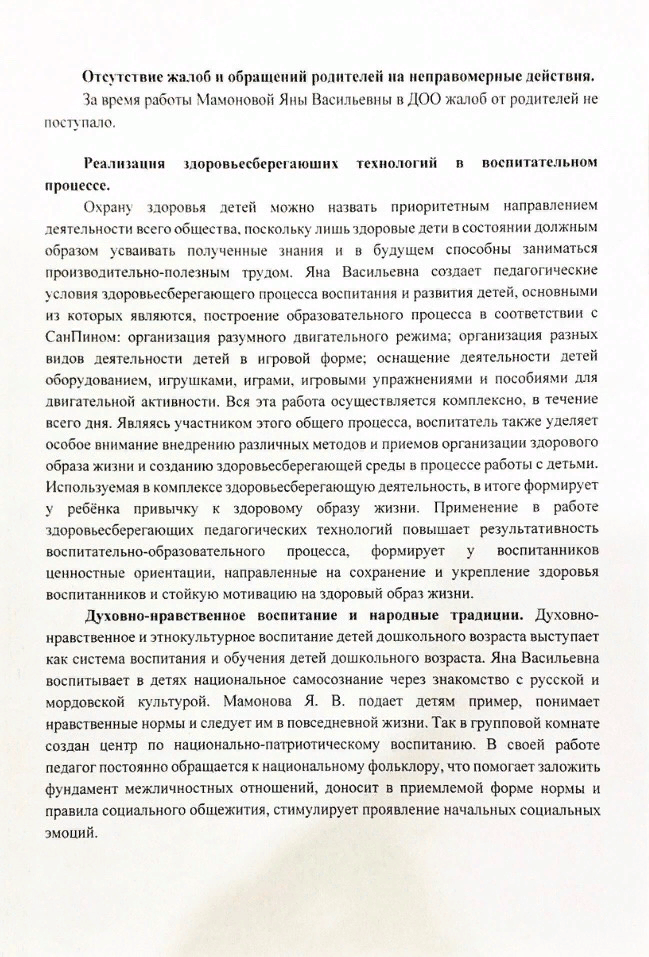 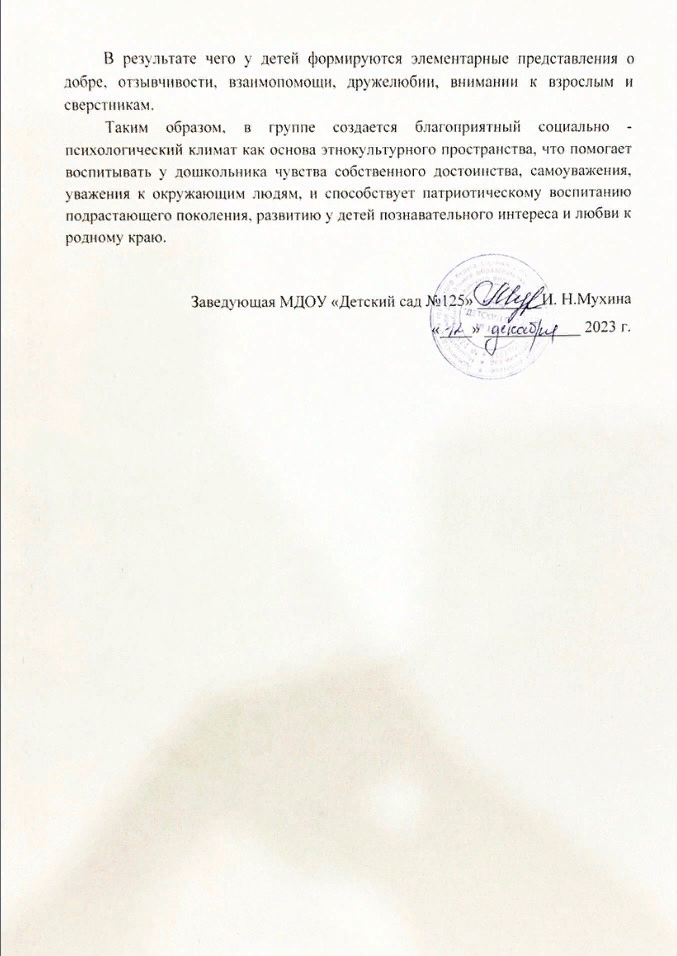 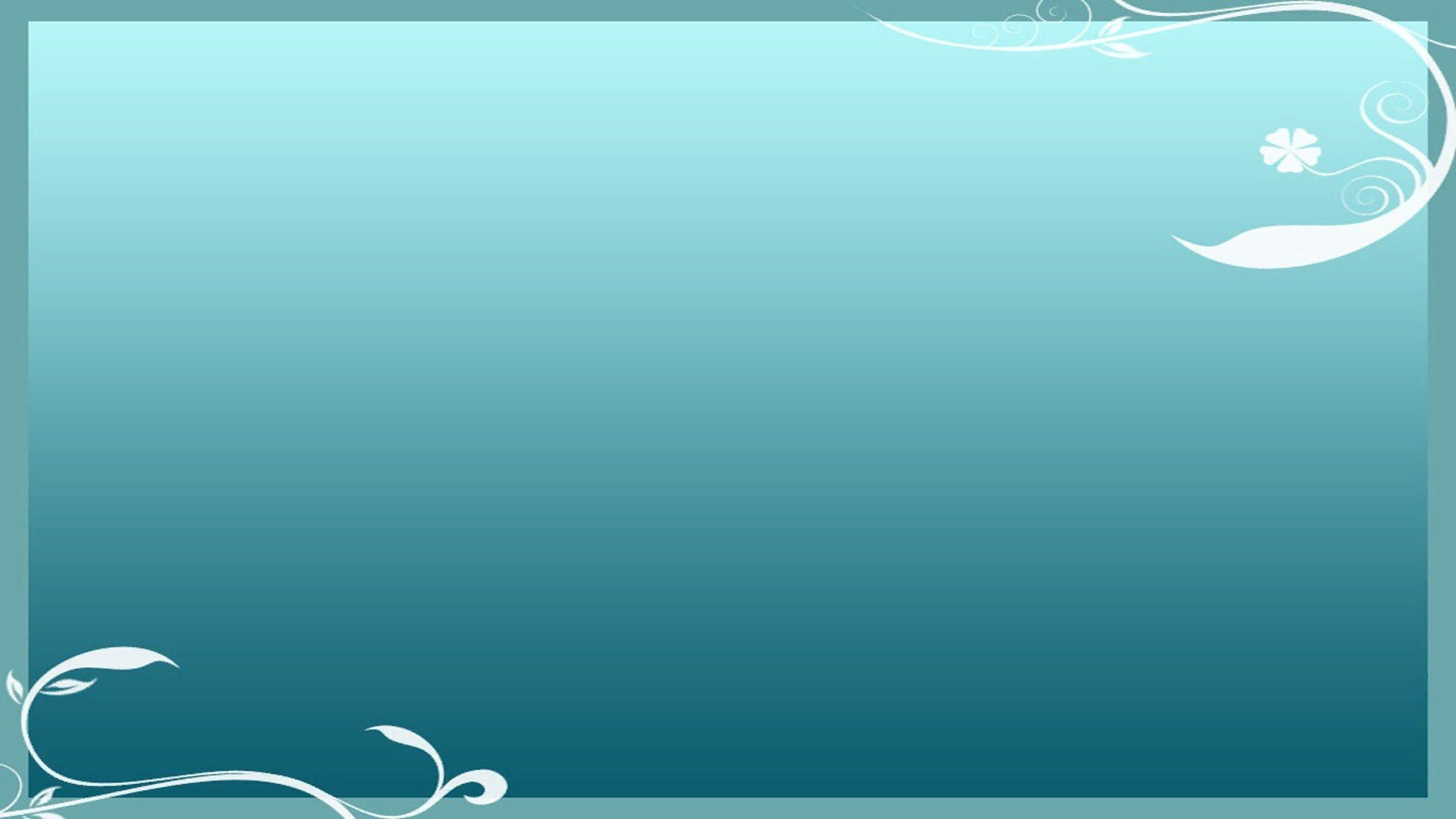 9. Качество взаимодействия с родителями
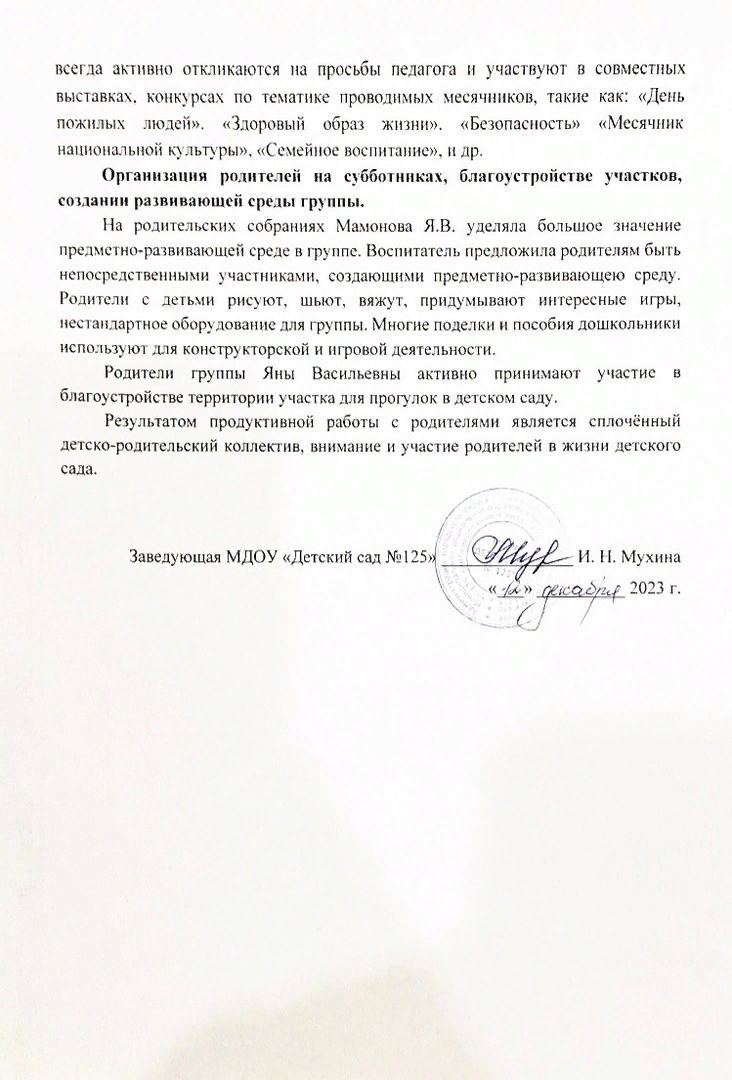 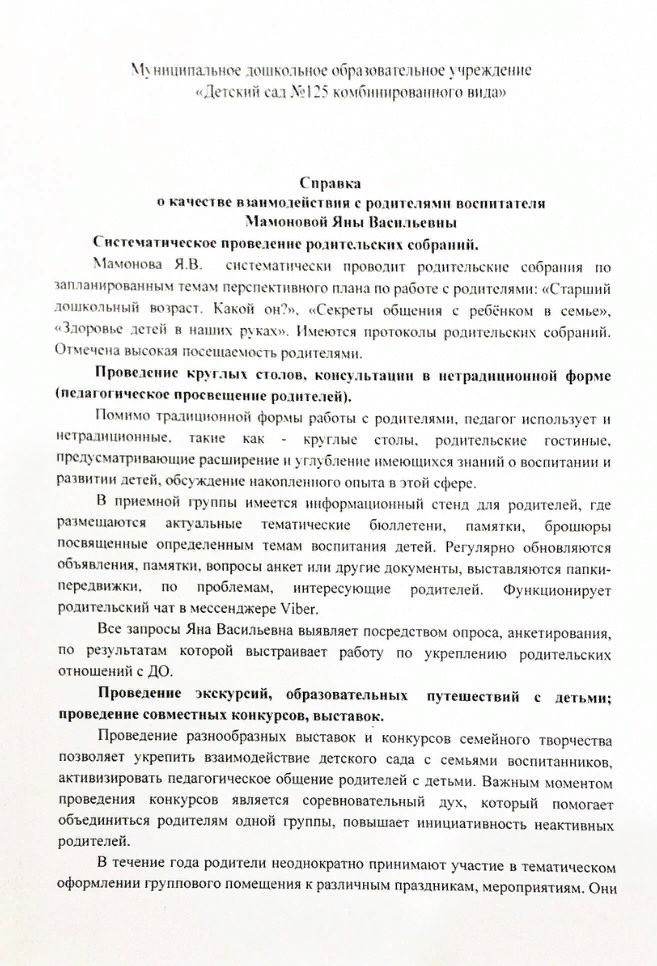 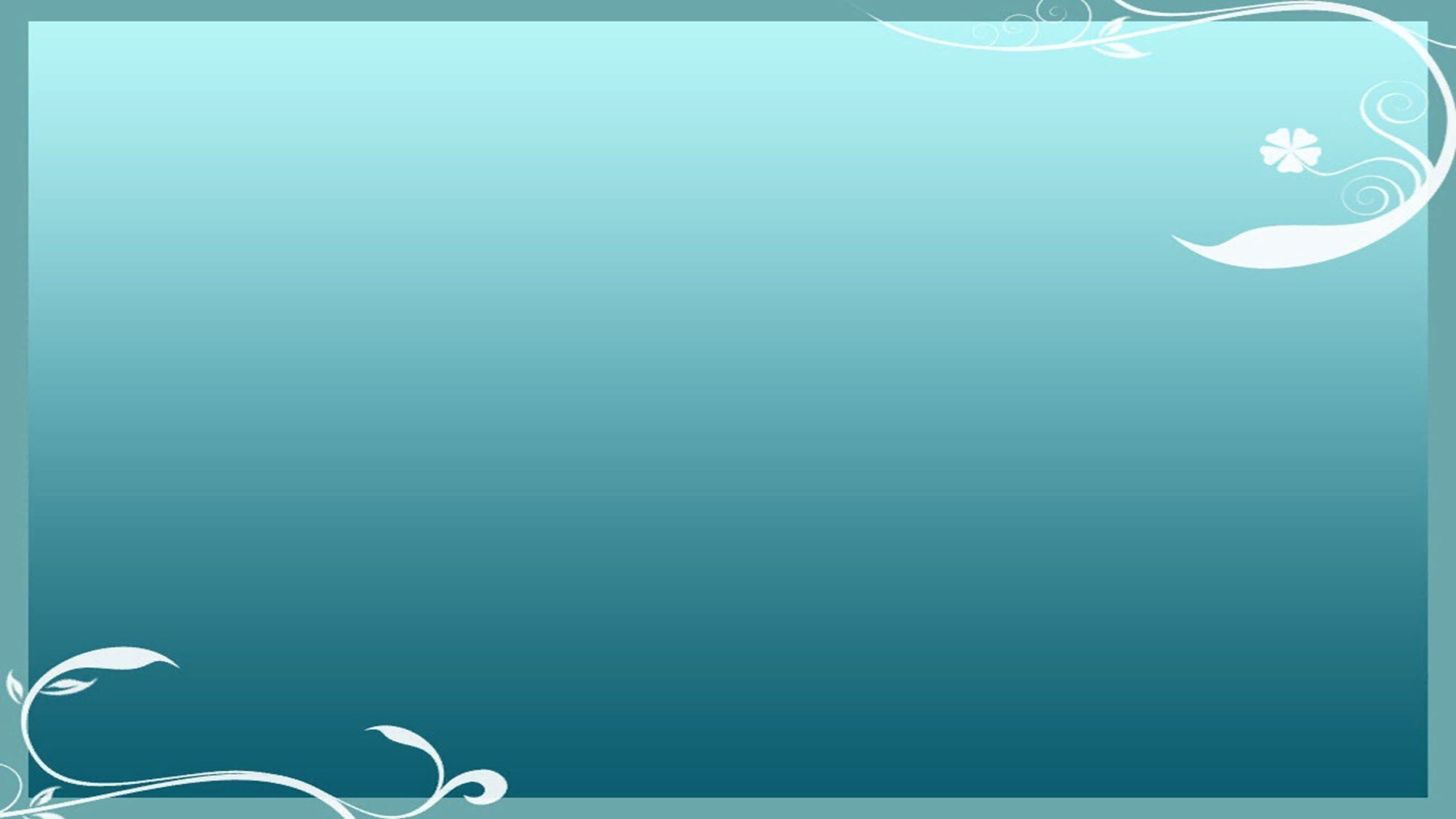 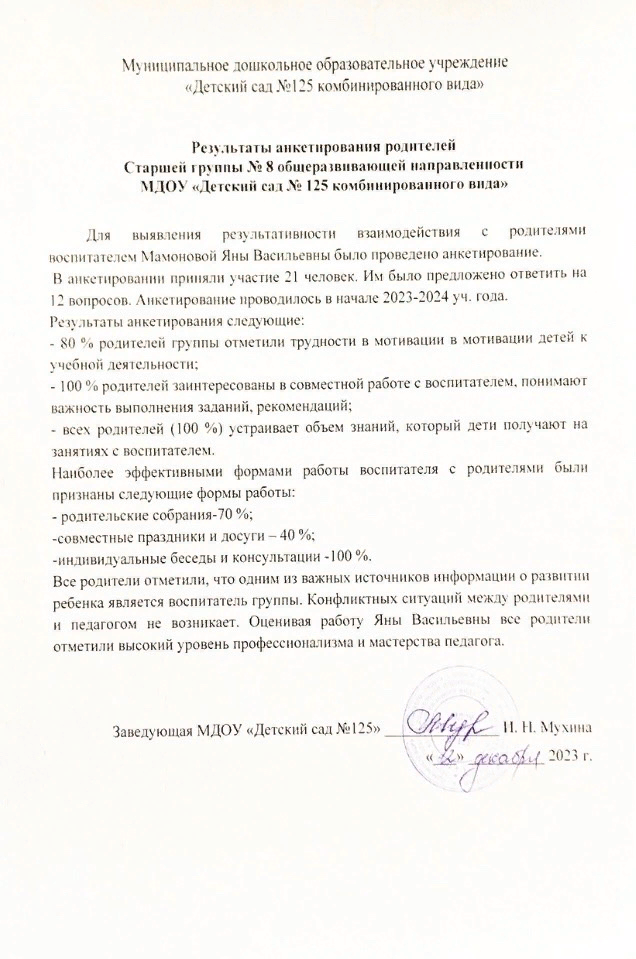 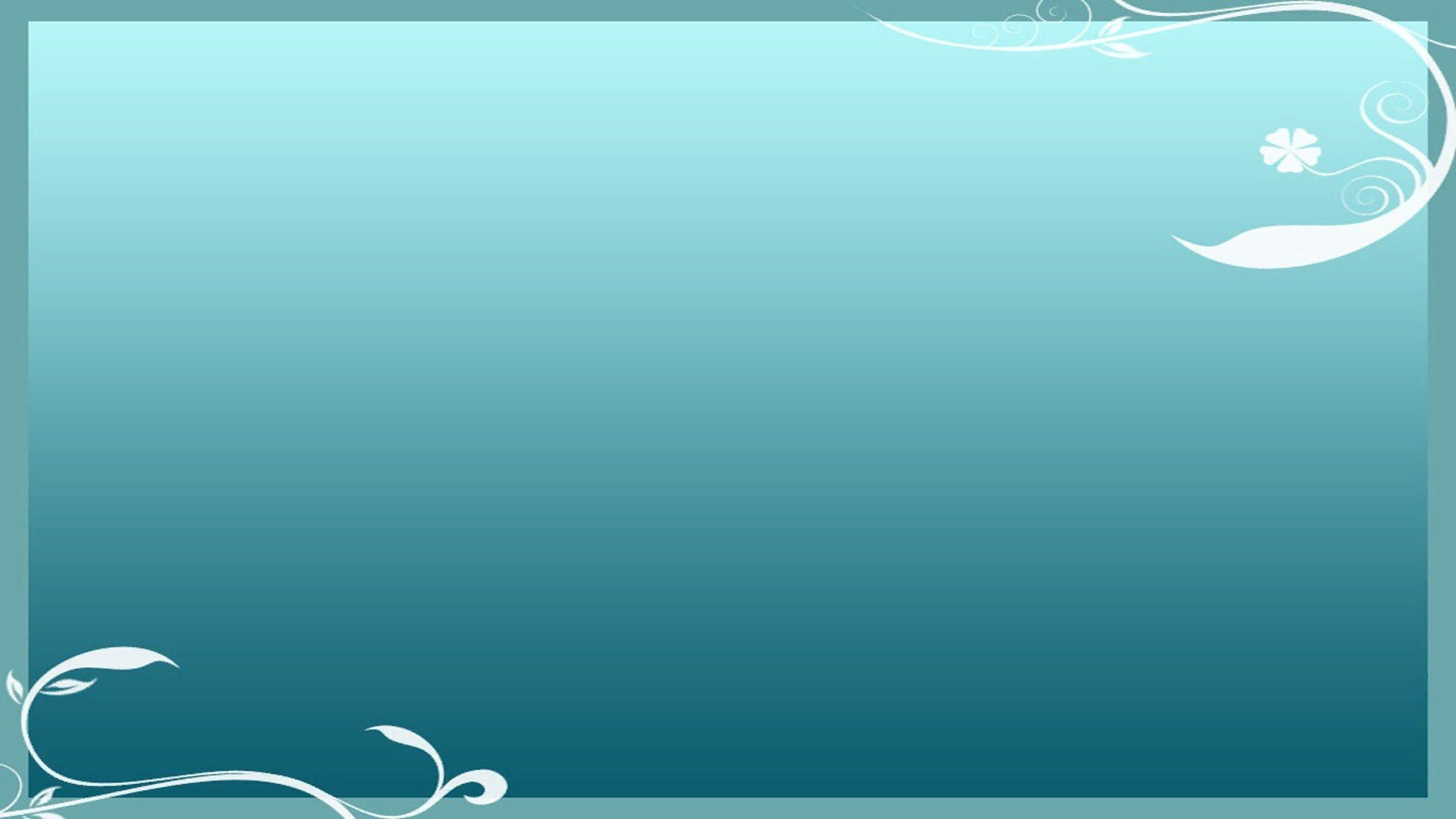 12. Работа с детьми из социально-неблагополучных семей
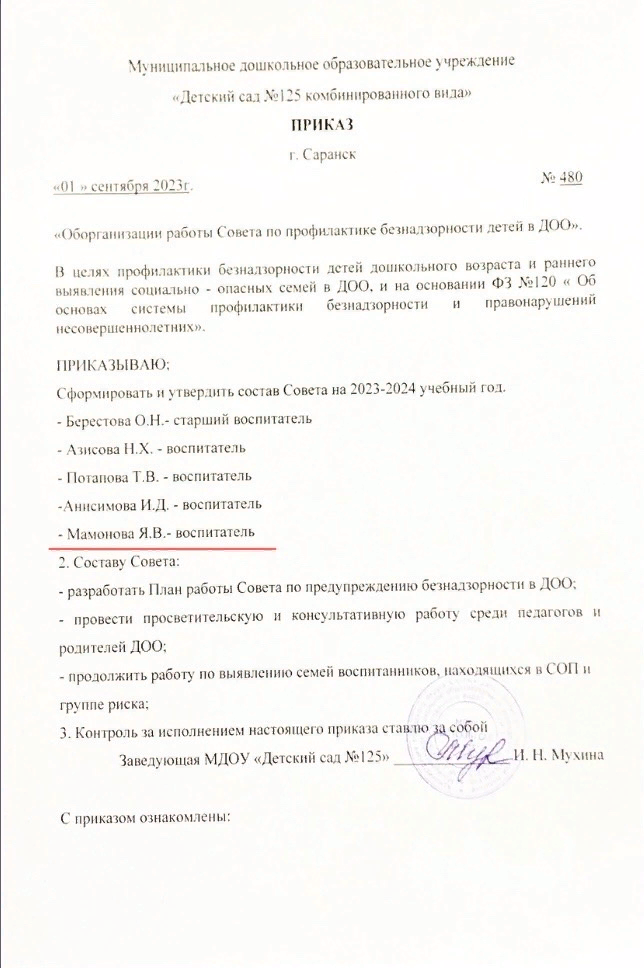 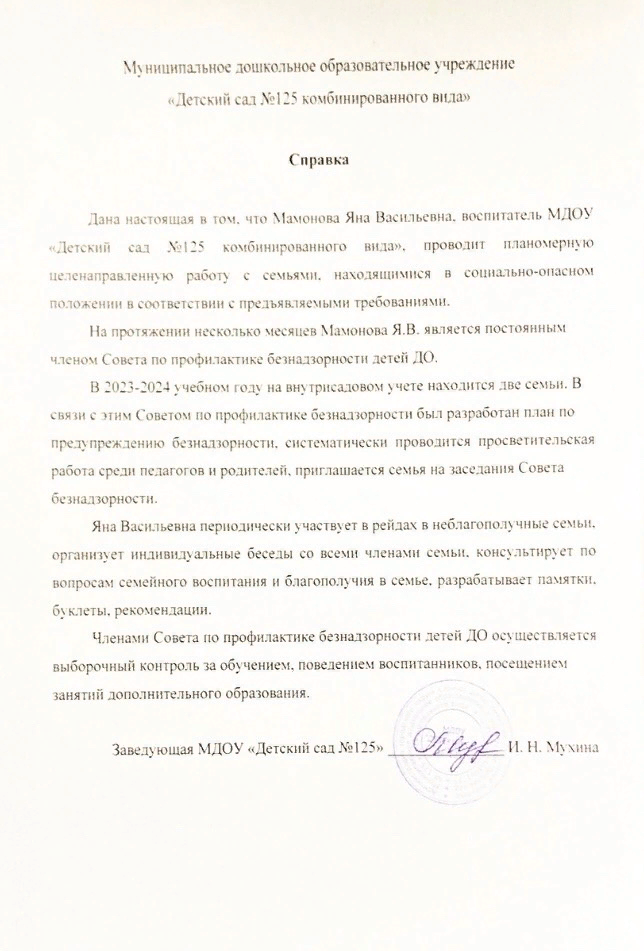 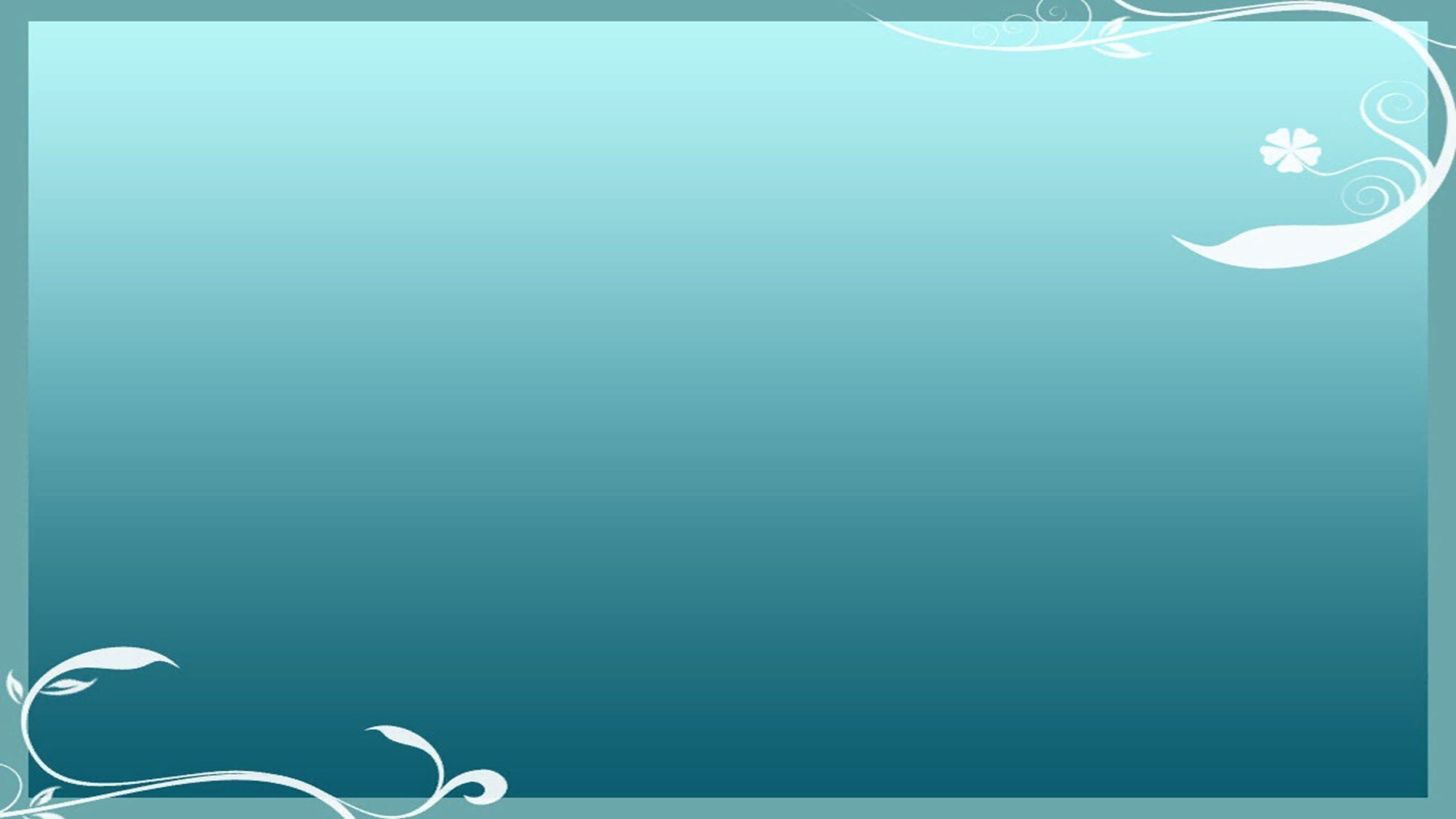 11. Участие педагога в профессиональных конкурсах
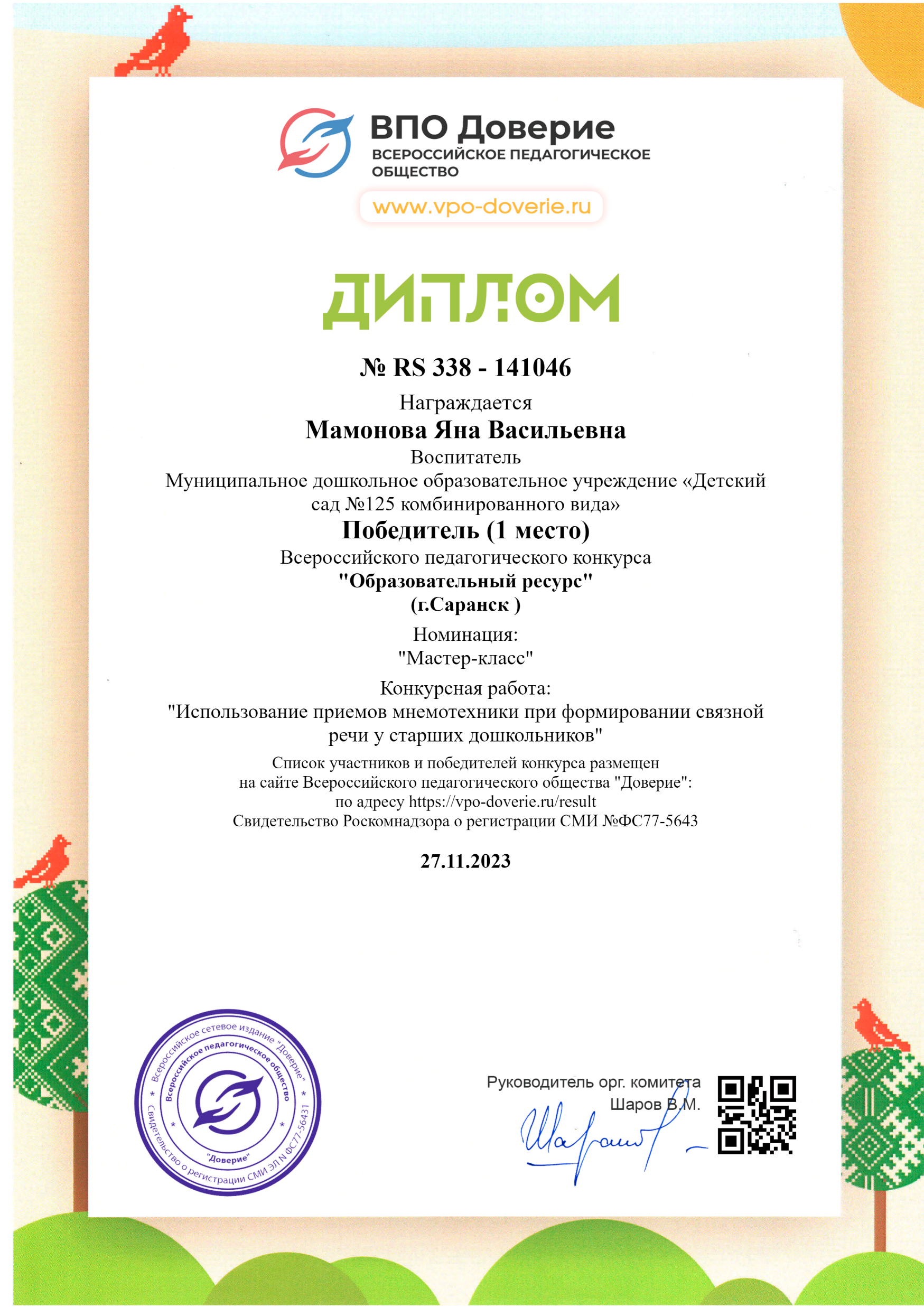 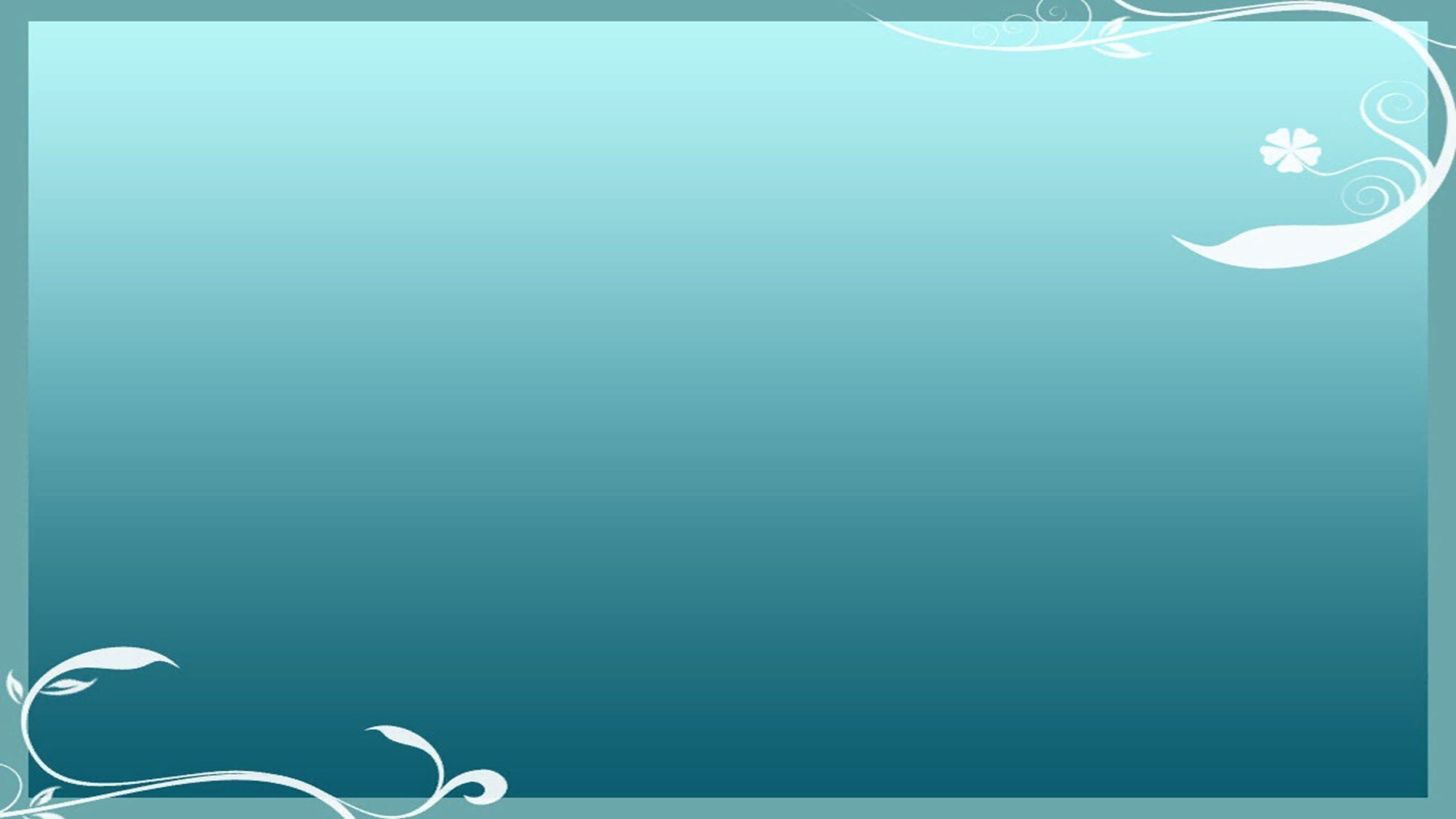 12. Награды и поощрения педагога
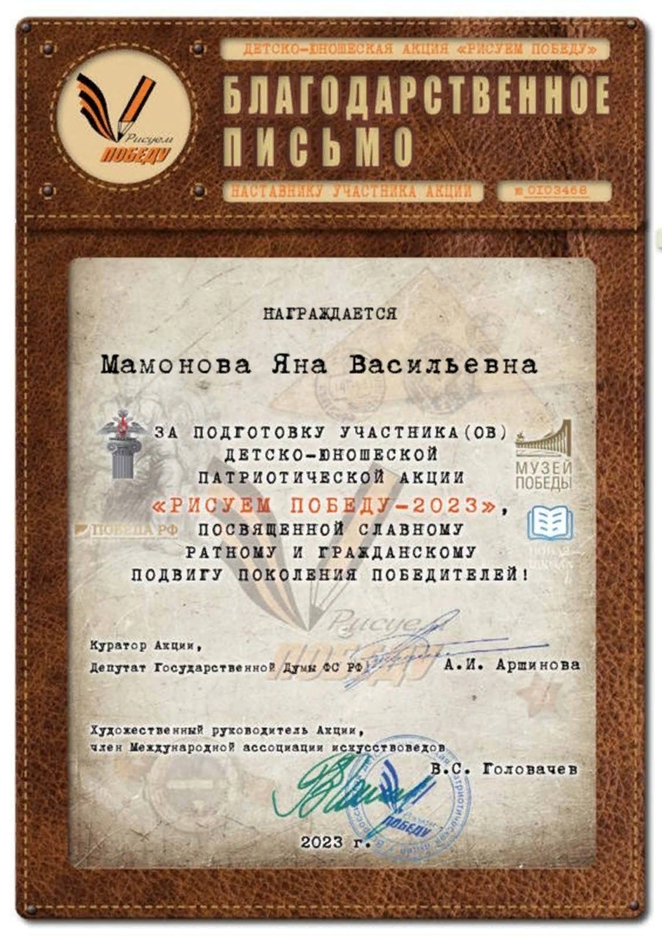